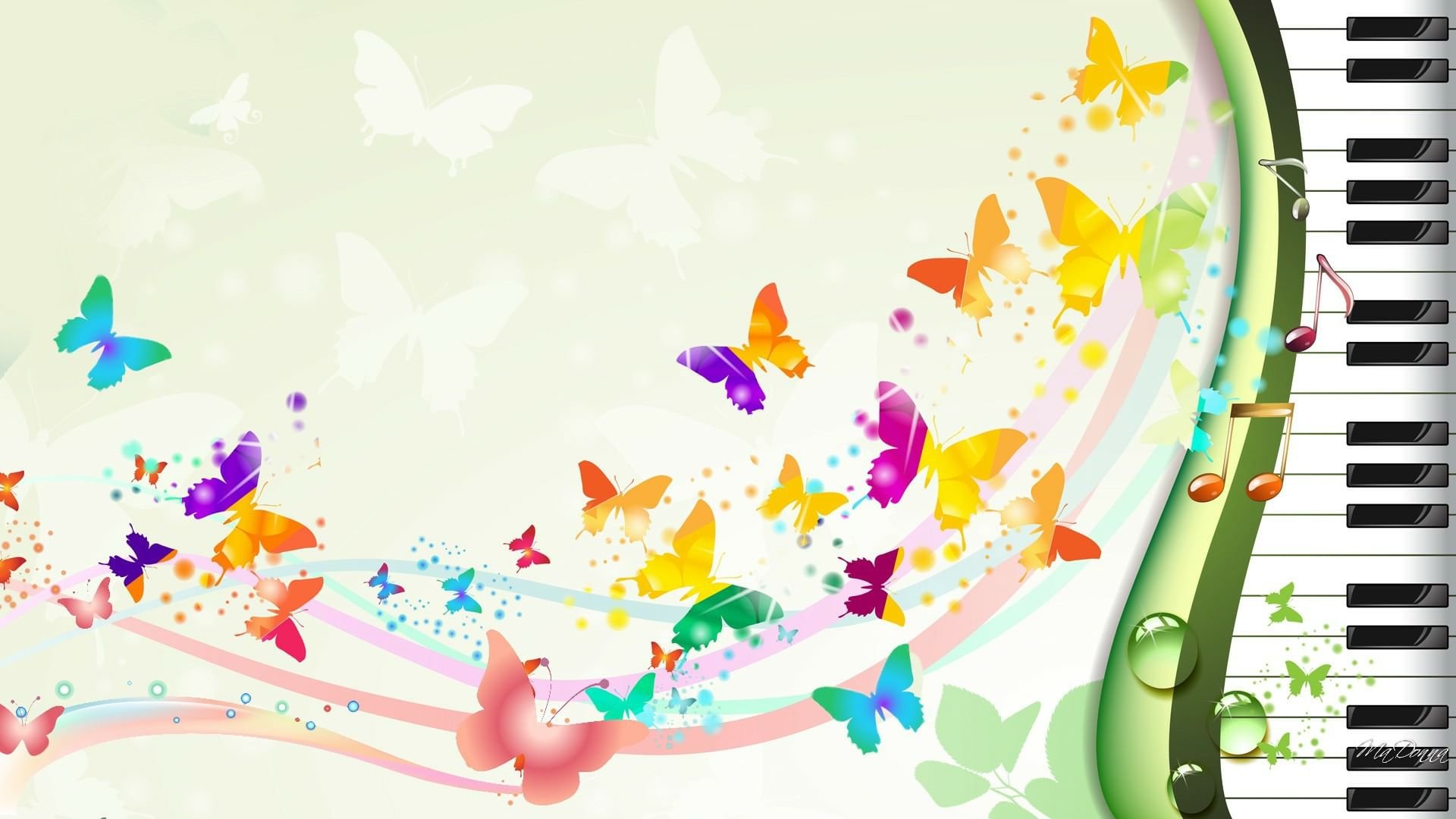 Министерство образования Республики Мордовия
Портфолио Казанцевой Светланы Михайловны
 музыкального руководителя МДОУ
 «Детский сад №85 комбинированного вида» г. о.Саранск
  Дата рождения: 05.03.1985 г.
Профессиональное образование: высшее, Самарская Государственная Академия Культуры и Искусств 2009;
Стаж педагогической работы (по специальности): 12 лет
Общий трудовой стаж: 12 лет
Наличие квалификационной категории: высшая квалификационная категория, присвоена 22.03.2018г. 
 Приказ №252
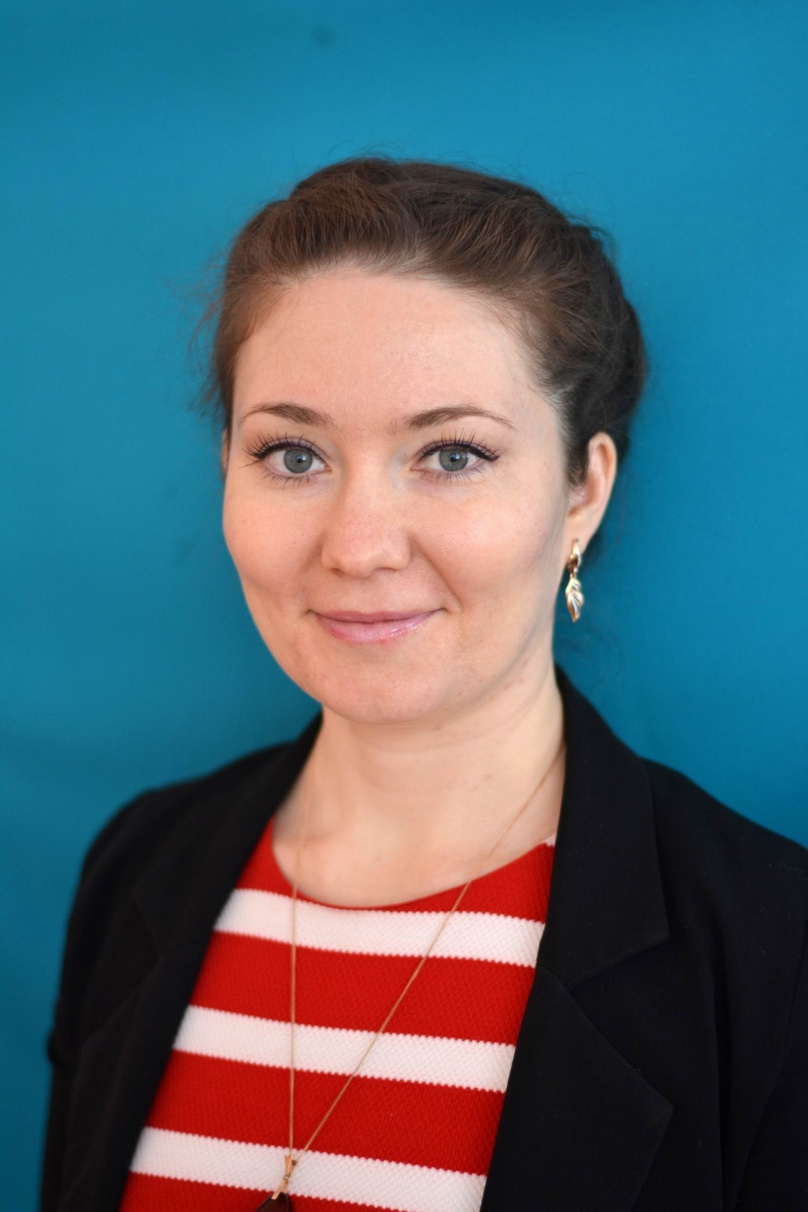 Педагогический опыт «Музыкальная деятельность как средство формирования нравственно-патриотических качеств у детей старшего дошкольного возраста»представлен на сайтеhttps://ds85sar.schoolrm.ru/ Оригинальность педагогического опыта составляет: 75% Материал проверен на плагиат на сайте:https://users.antiplagiat.ru
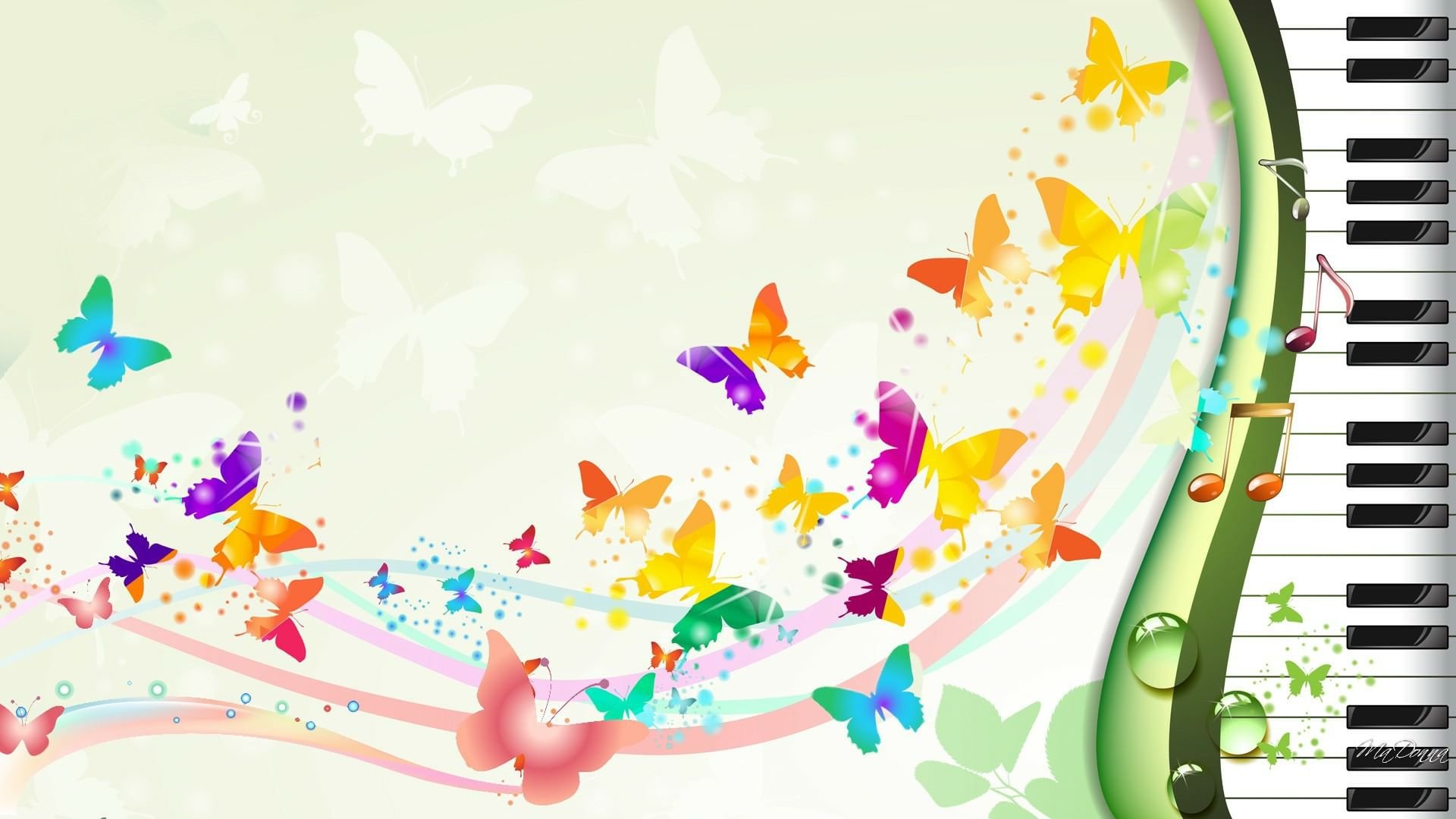 Содержание
Раздел 1 Наличие авторских программ, методических пособий. 
Раздел 2. Организация партнерского взаимодействия с родителями для решения воспитательных и образовательных задач.
Раздел 3. Участие в инновационной (экспериментальной) деятельности.
Раздел 4. Результаты участия воспитанников в: конкурсах, выставках, турнирах, соревнованиях, акциях, фестивалях.
Раздел  5. Наличие публикаций.
Раздел 6. Выступления на заседаниях методических советов, научно-практических конференциях, педагогических чтениях, семинарах, секциях, форумах, радиопередачах.
Раздел 7. Проведение открытых занятий, мастер- классов, мероприятий.
Раздел 8. Экспертная деятельность.
Раздел 9. Общественно – педагогическая активность педагога: участие в комиссиях, педагогических сообществах, в жюри конкурсов
Раздел 10. Реализация регионального компонента в образовательном процессе.
Раздел 11. Участие педагога в профессиональных конкурсах.
Раздел 12. Наставничество  
Раздел 13. Награды и поощрения.
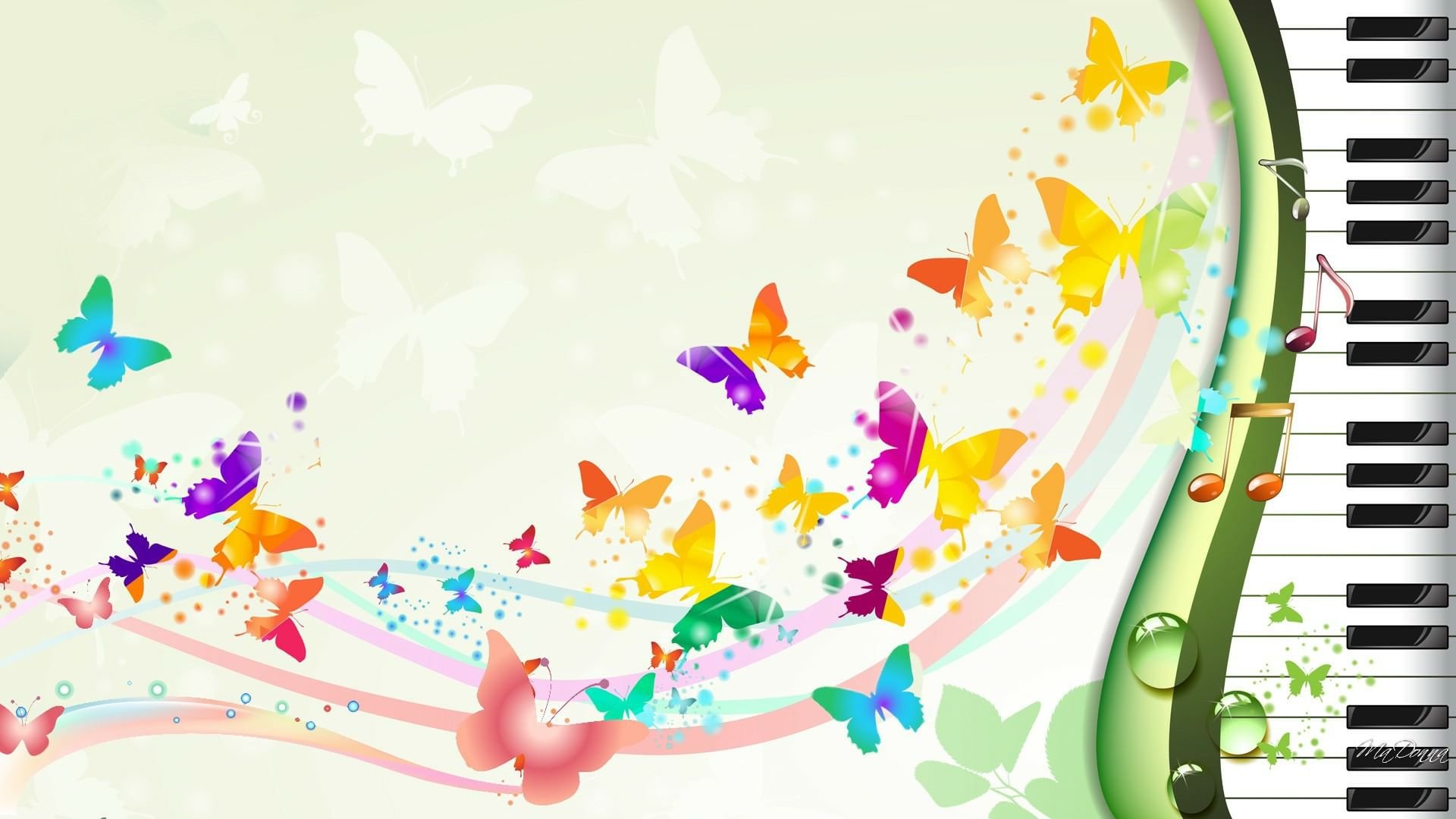 1. Наличие авторских программ, методических пособий.
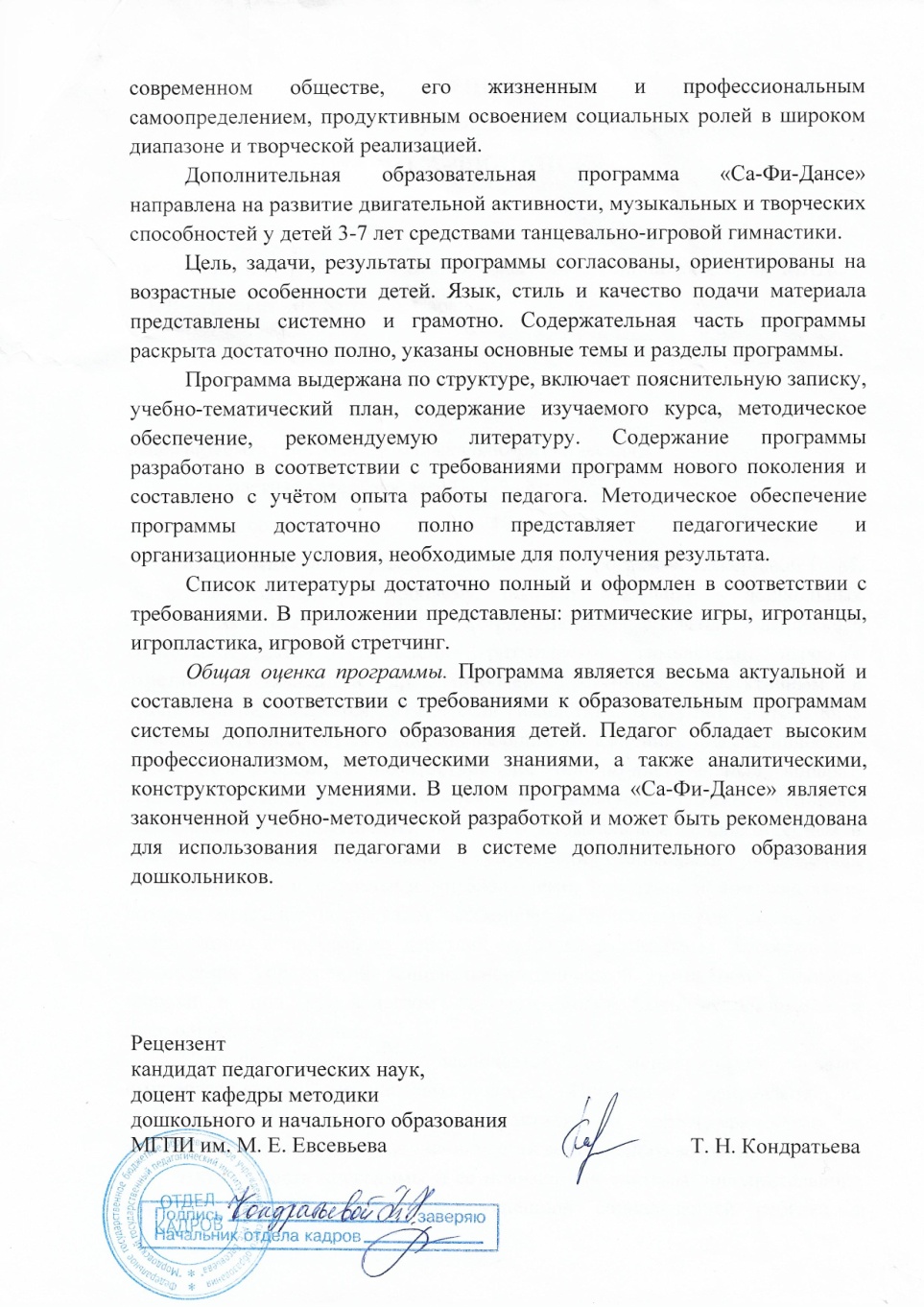 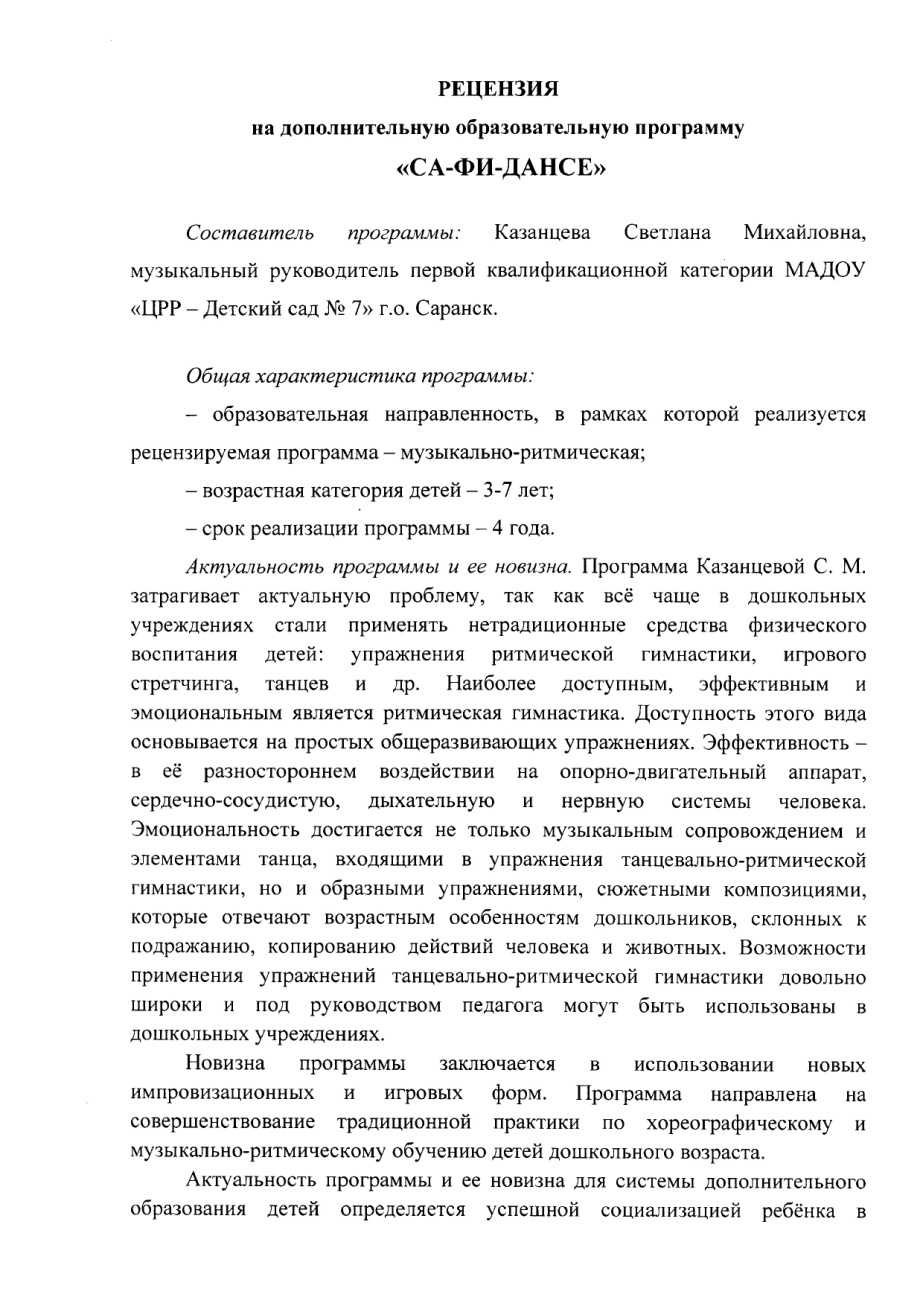 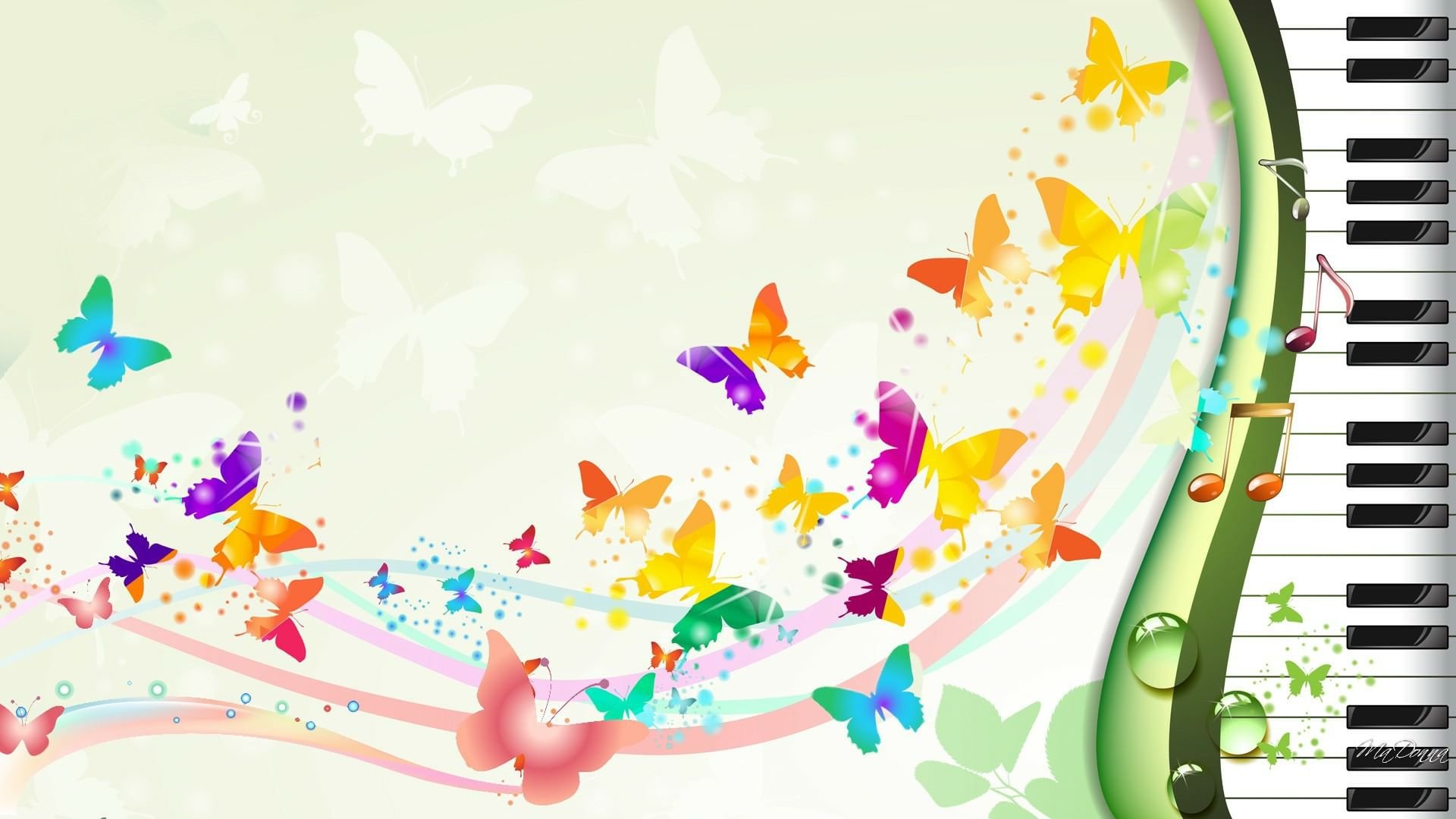 2. Организация партнерского взаимодействия с родителями для решения воспитательных и образовательных задач.
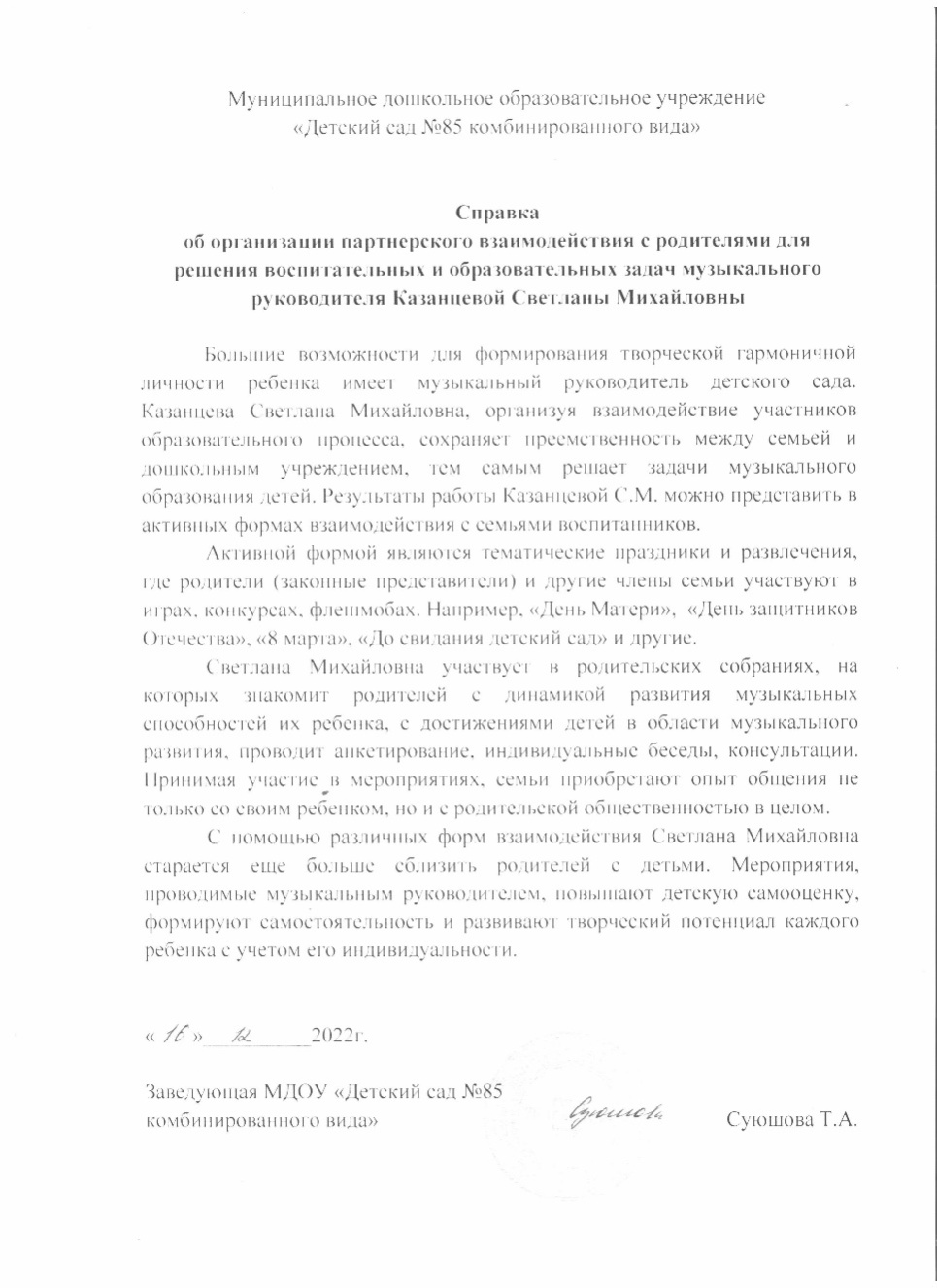 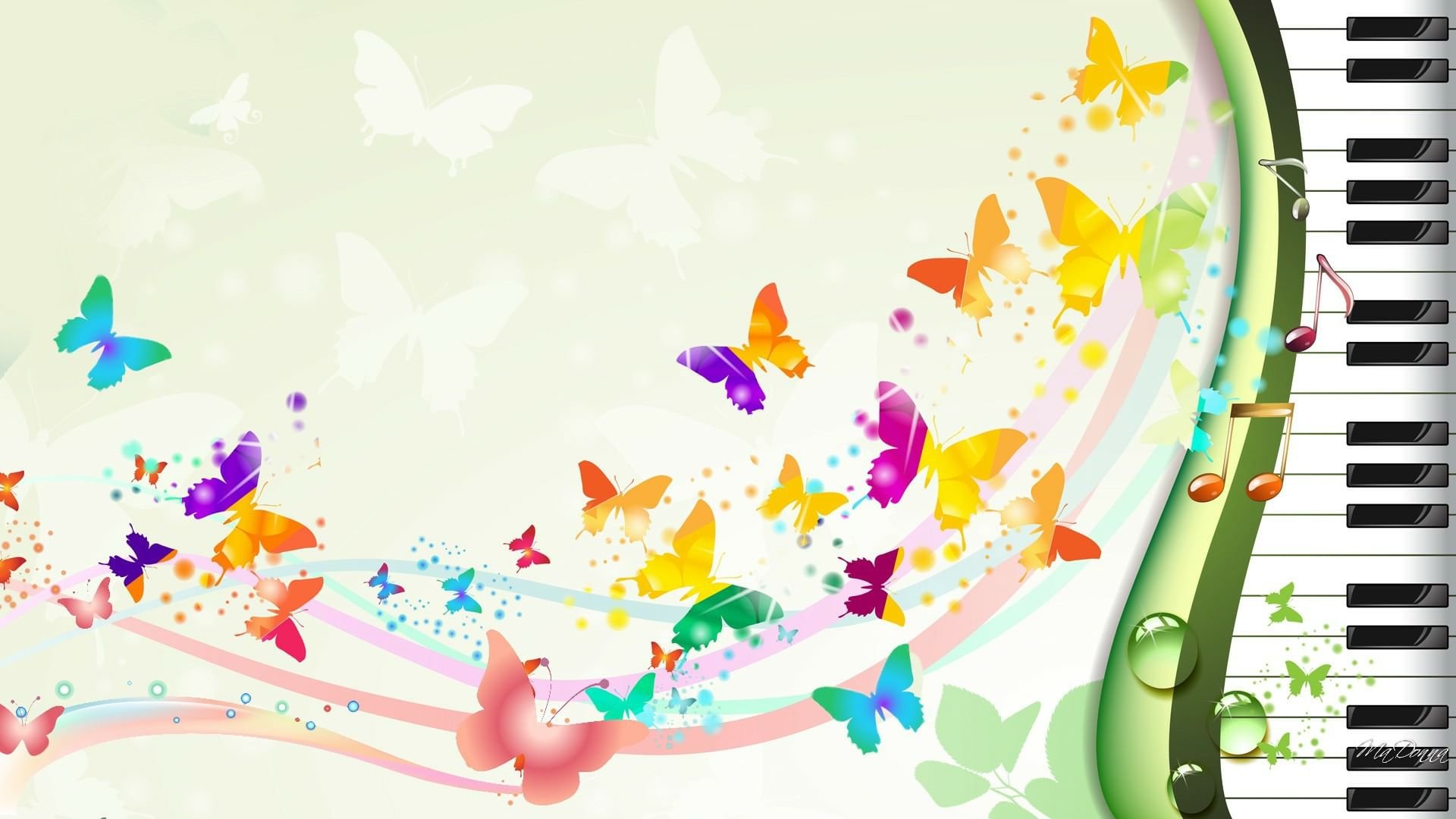 3. Участие в инновационной (экспериментальной) деятельности
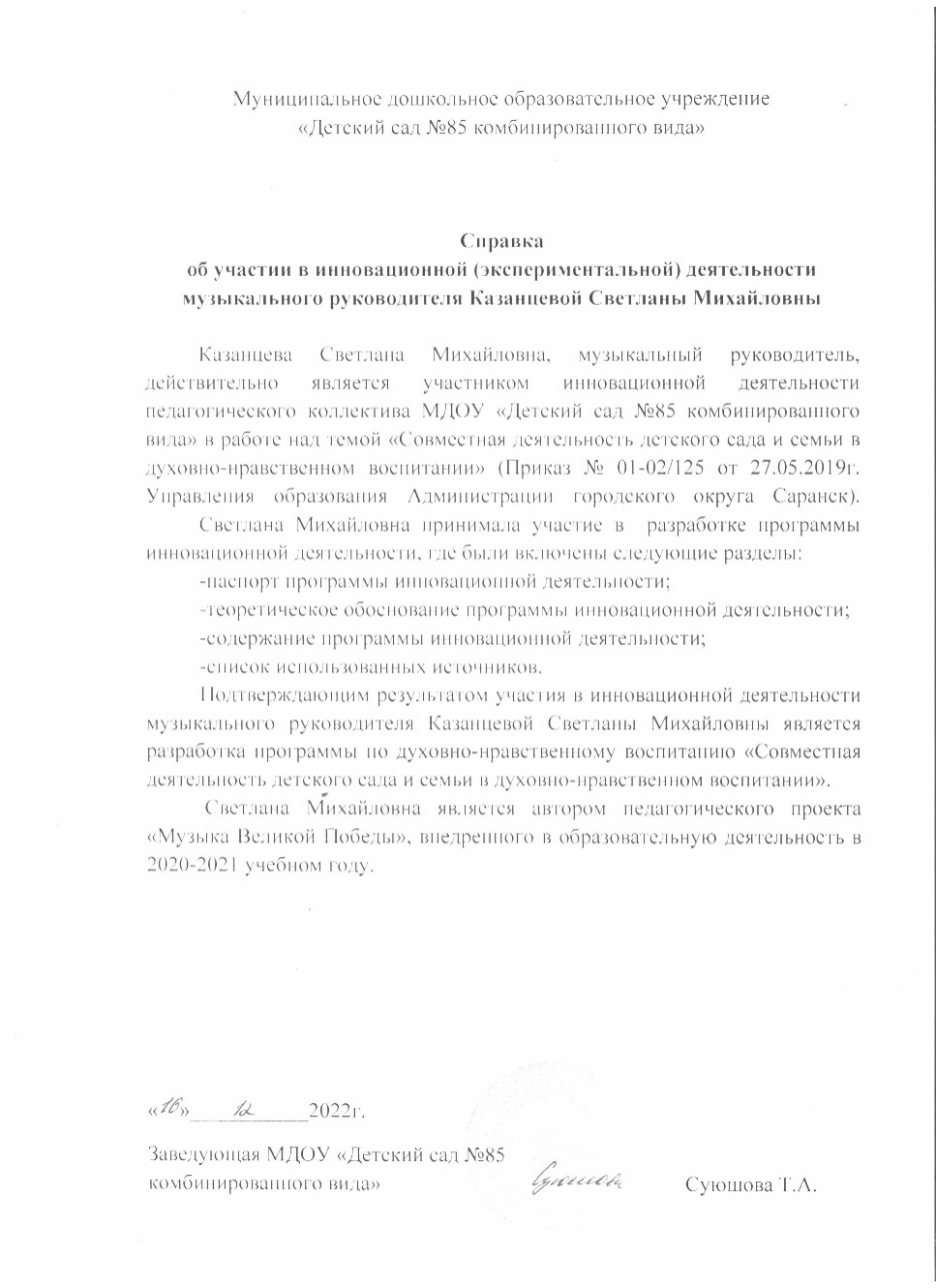 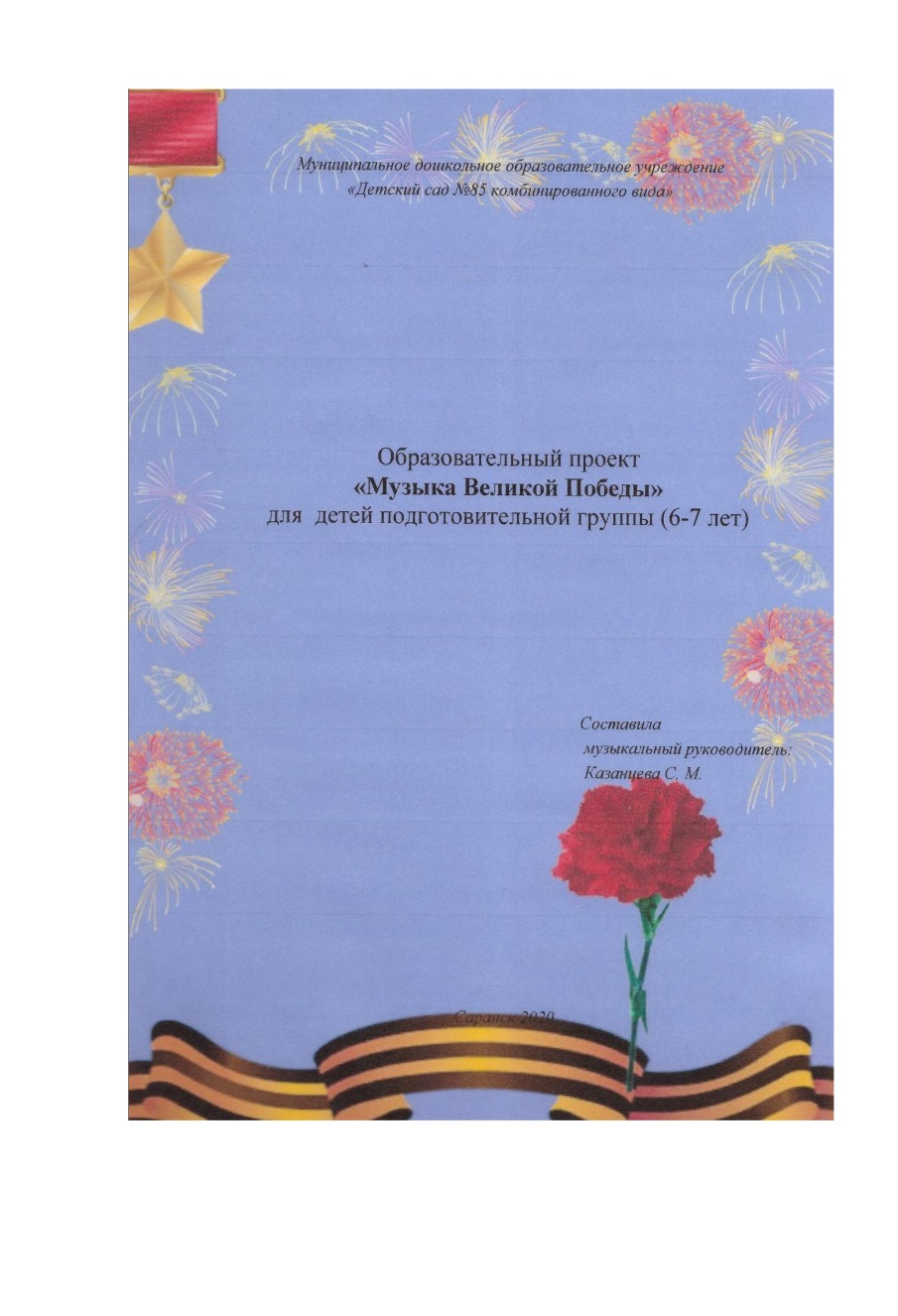 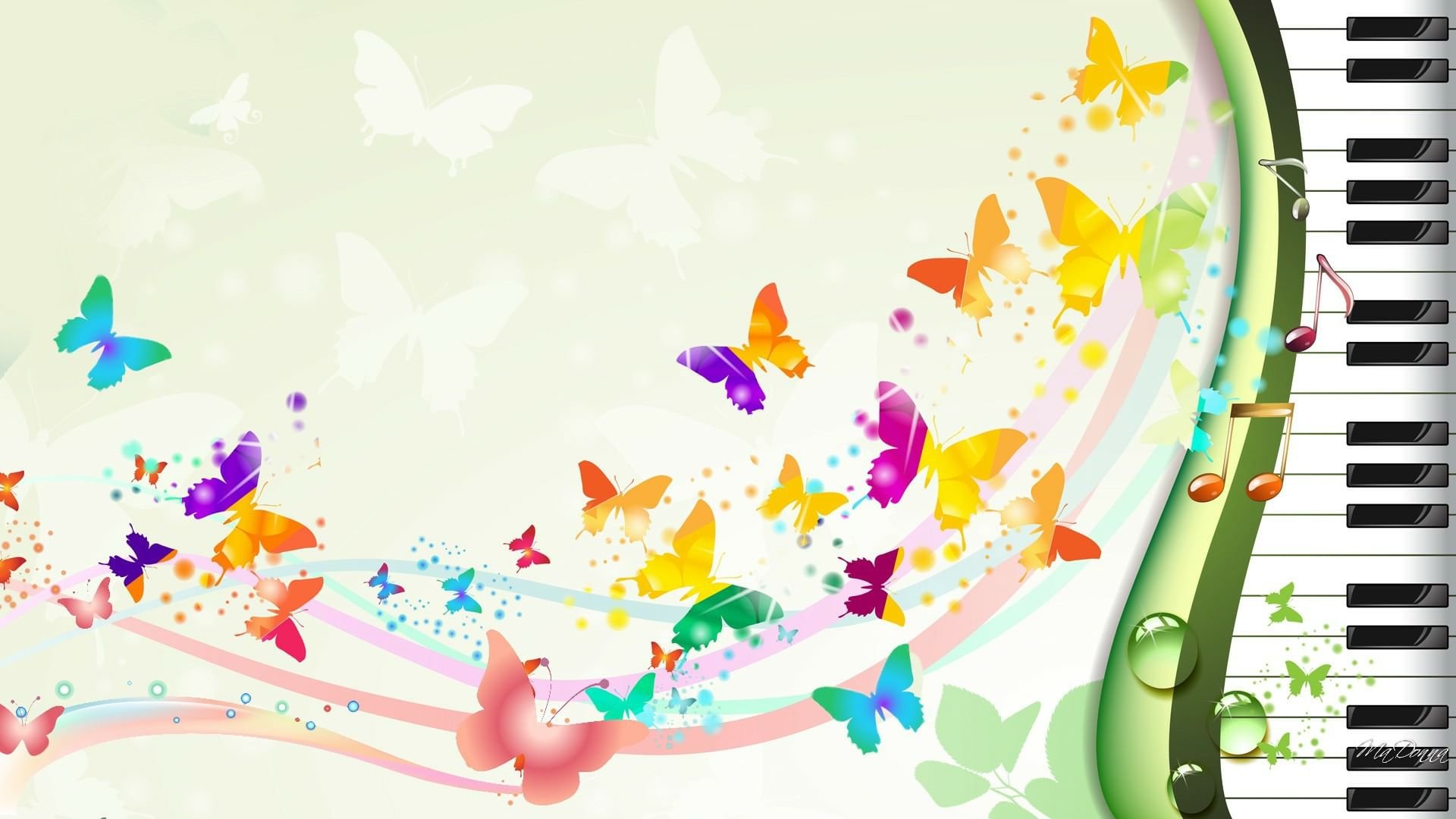 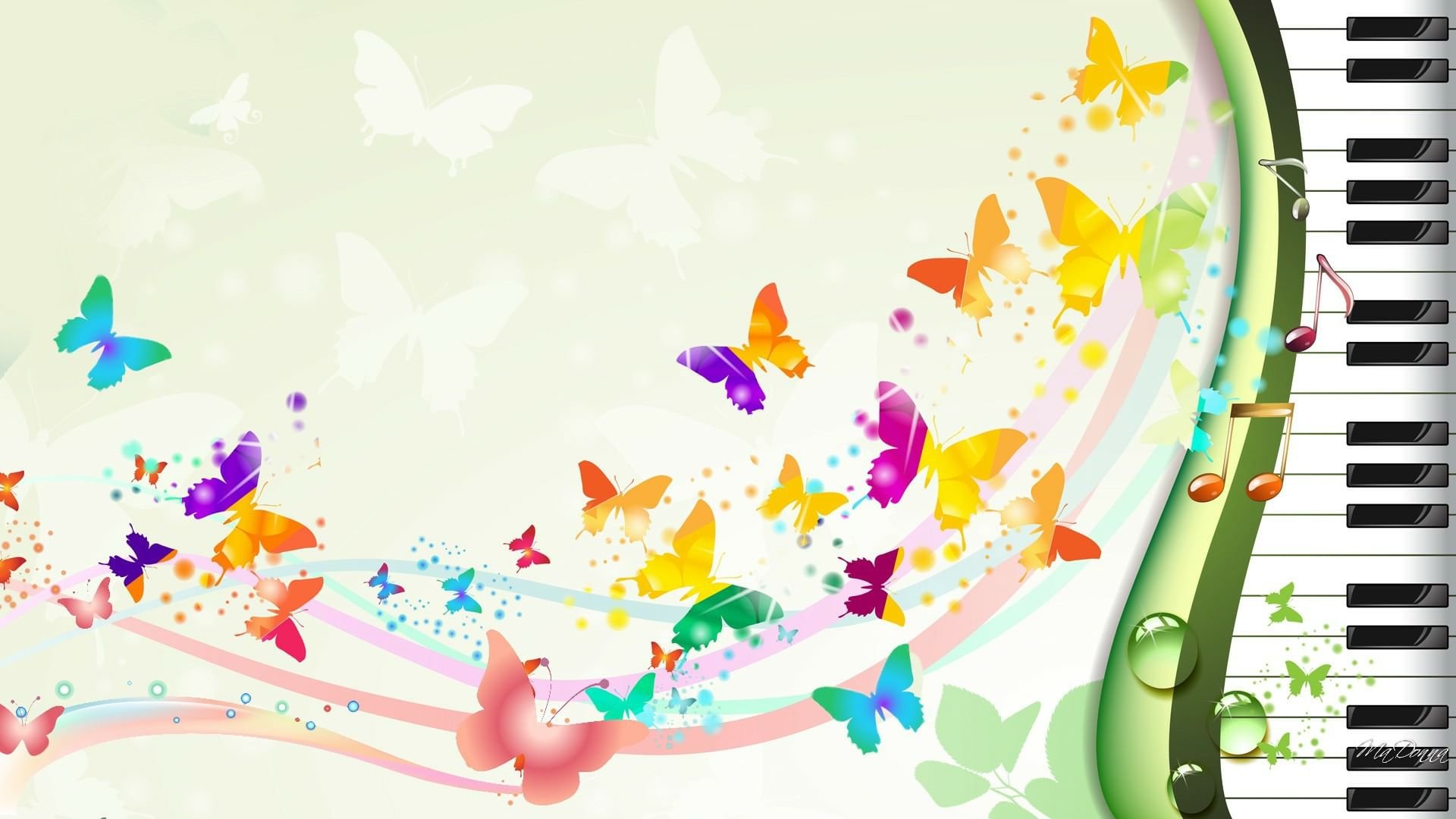 4. Результаты участия воспитанников в: конкурсах, выставках, турнирах, соревнованиях, акциях, фестивалях
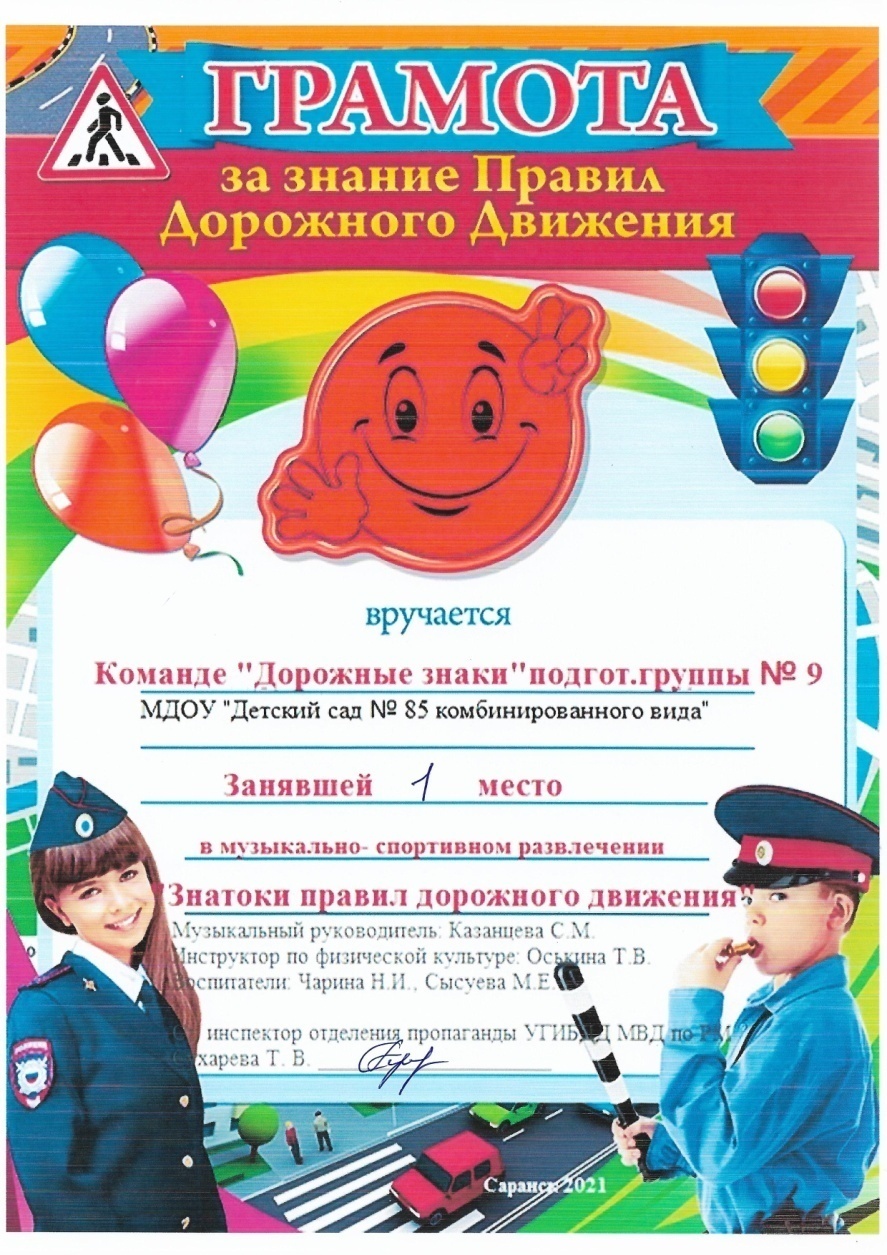 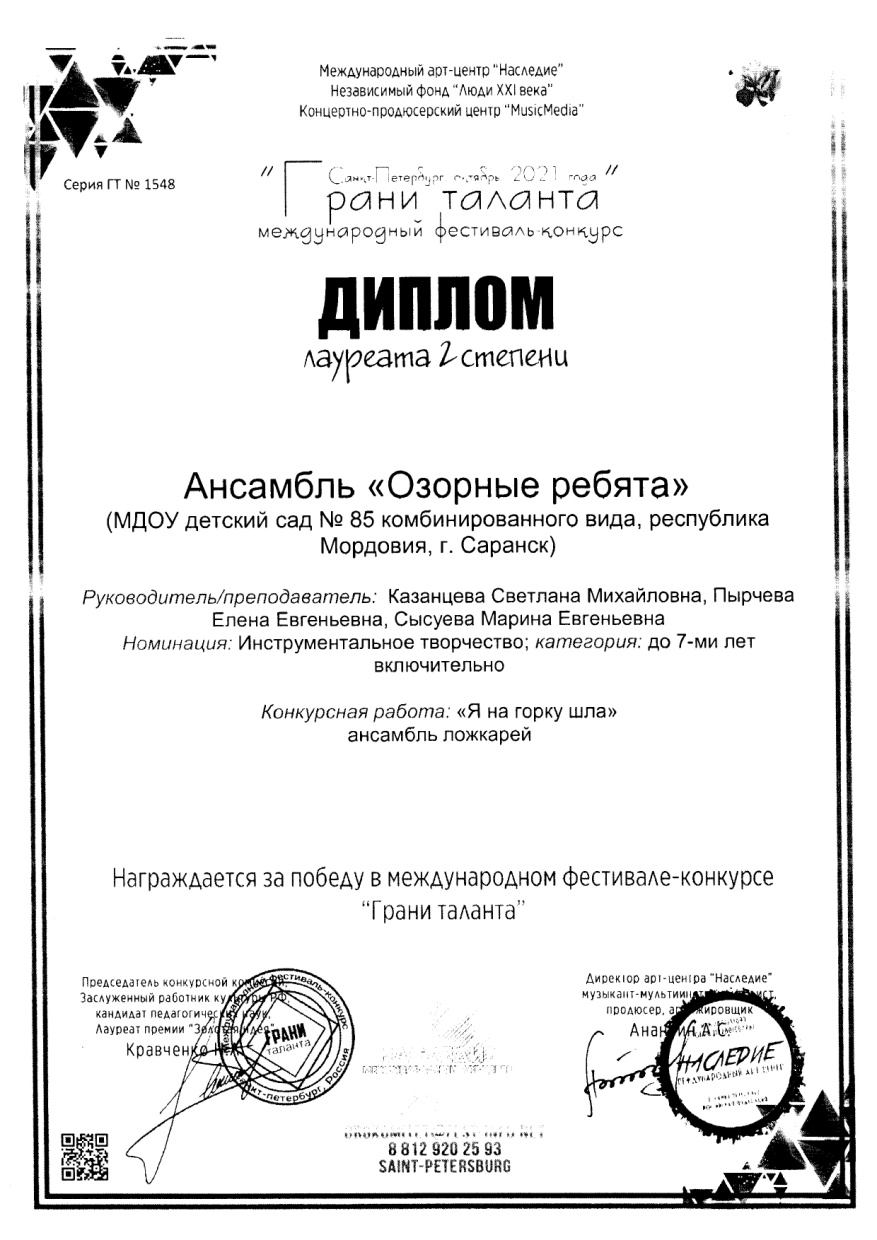 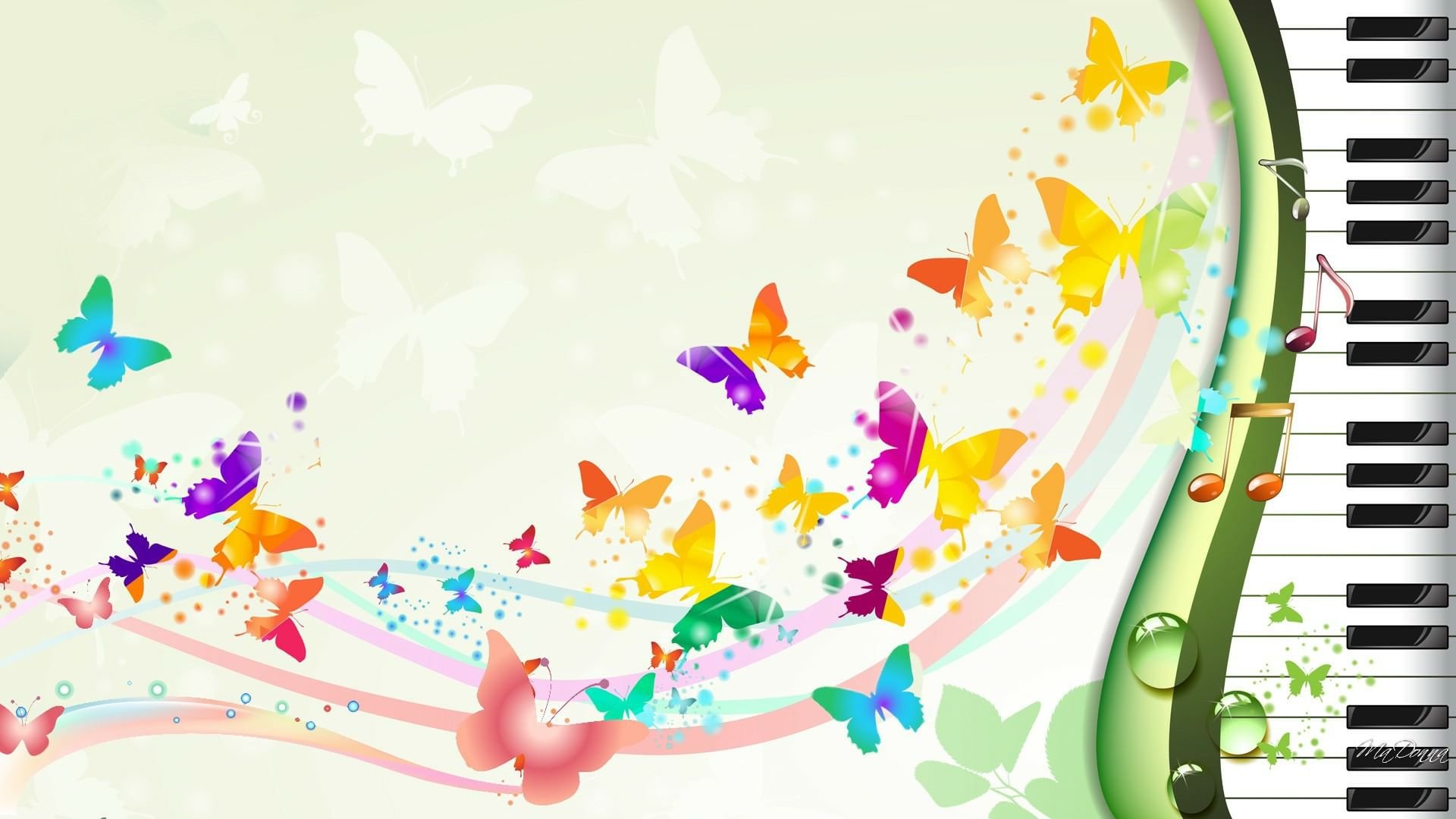 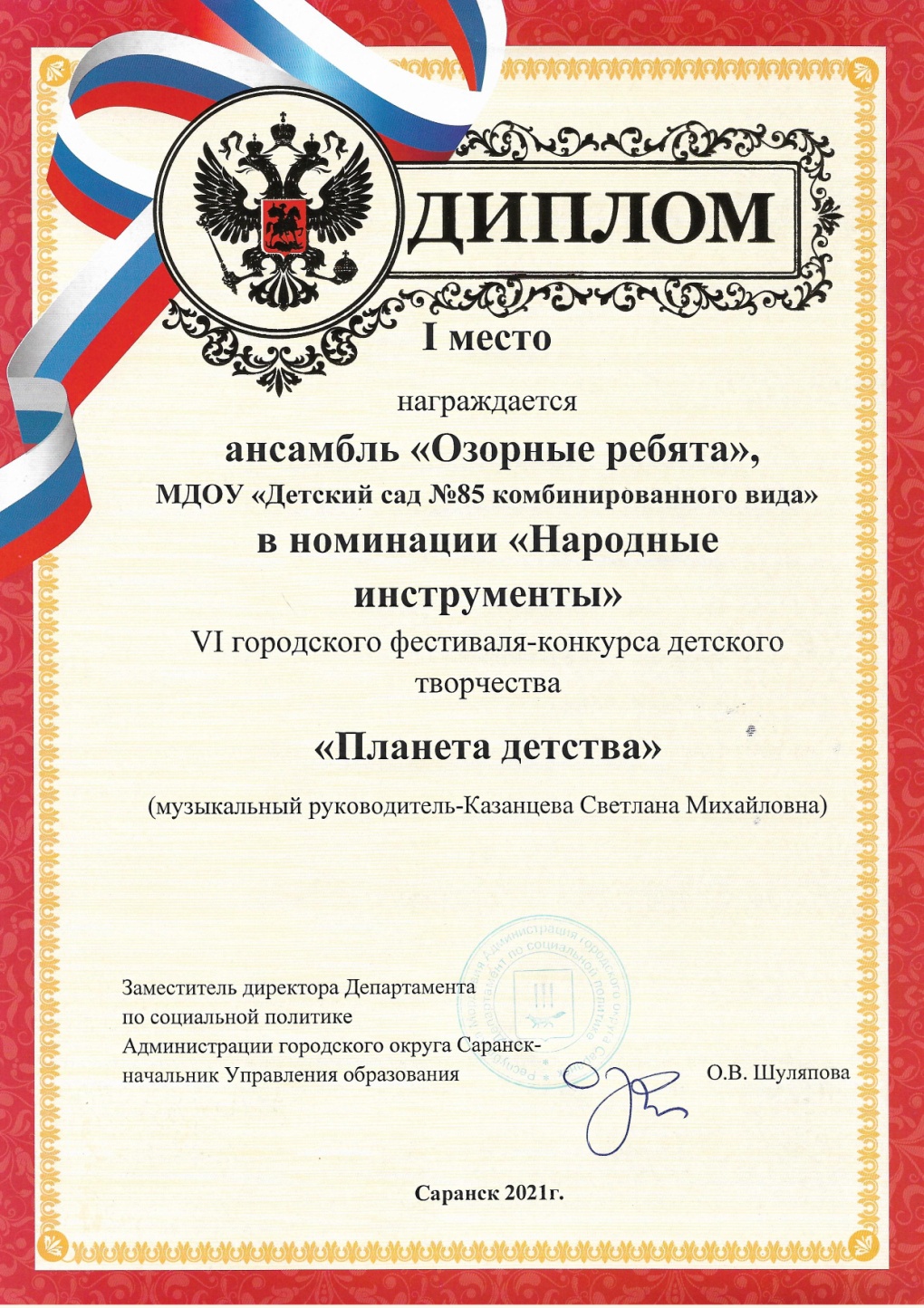 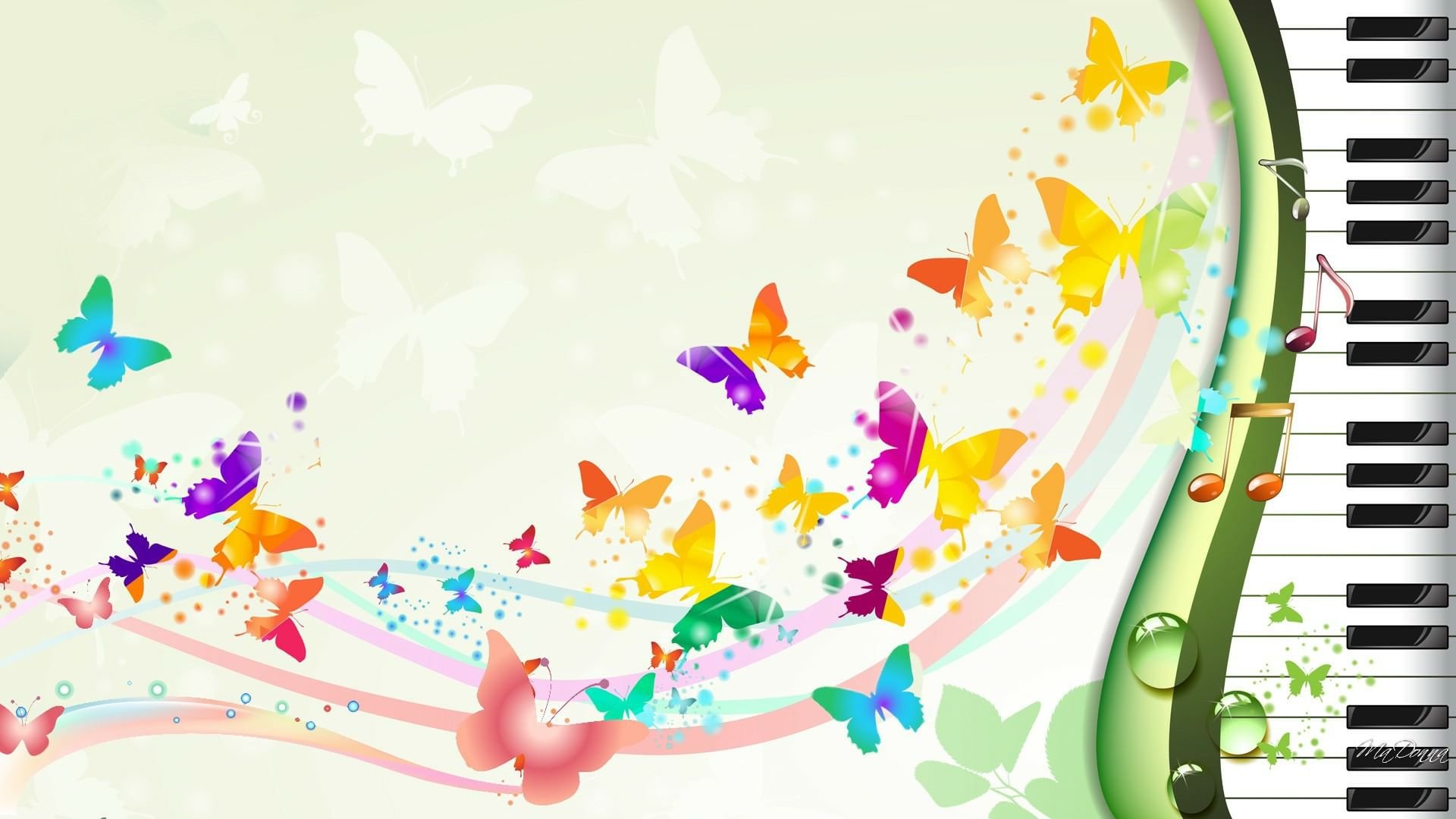 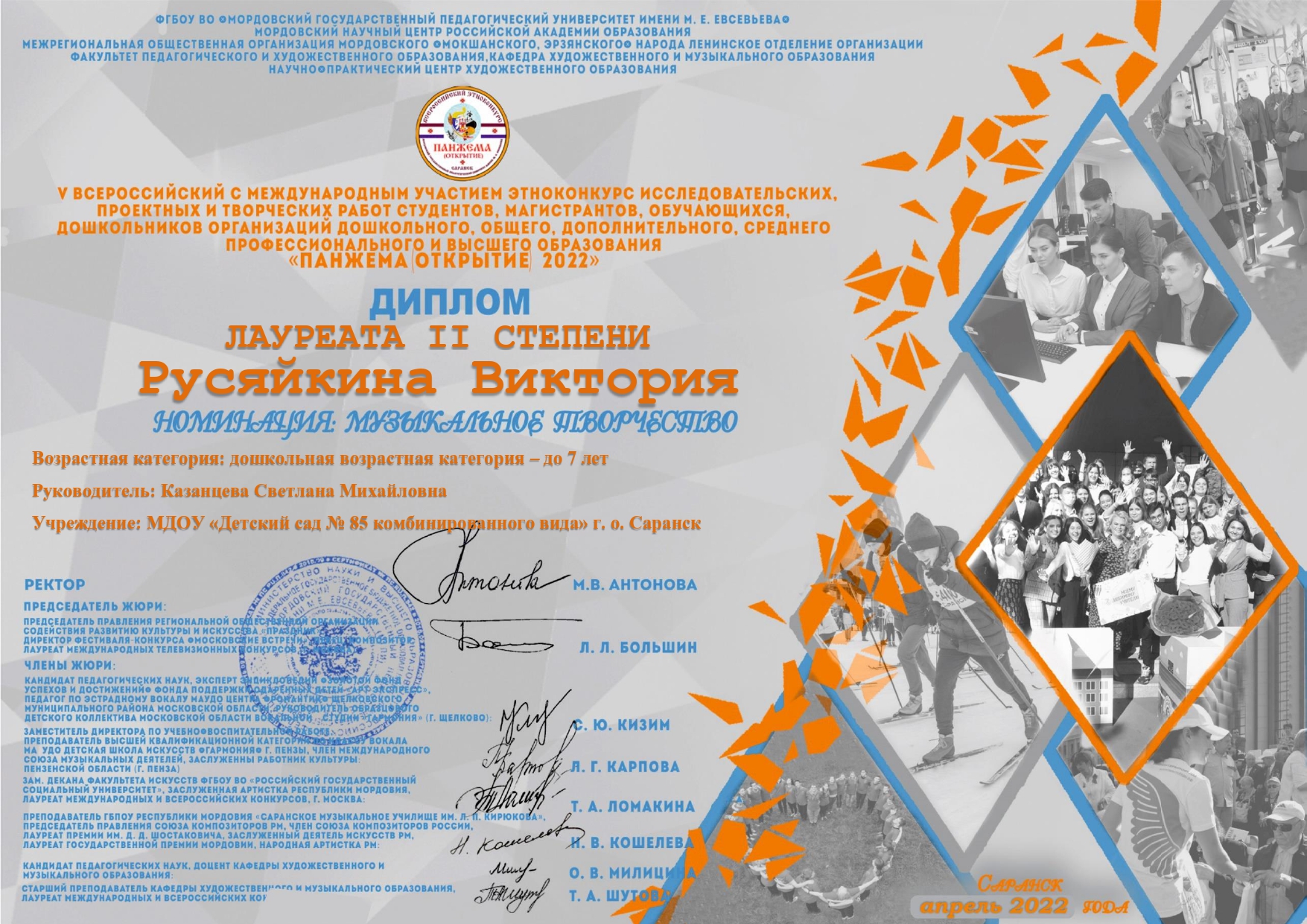 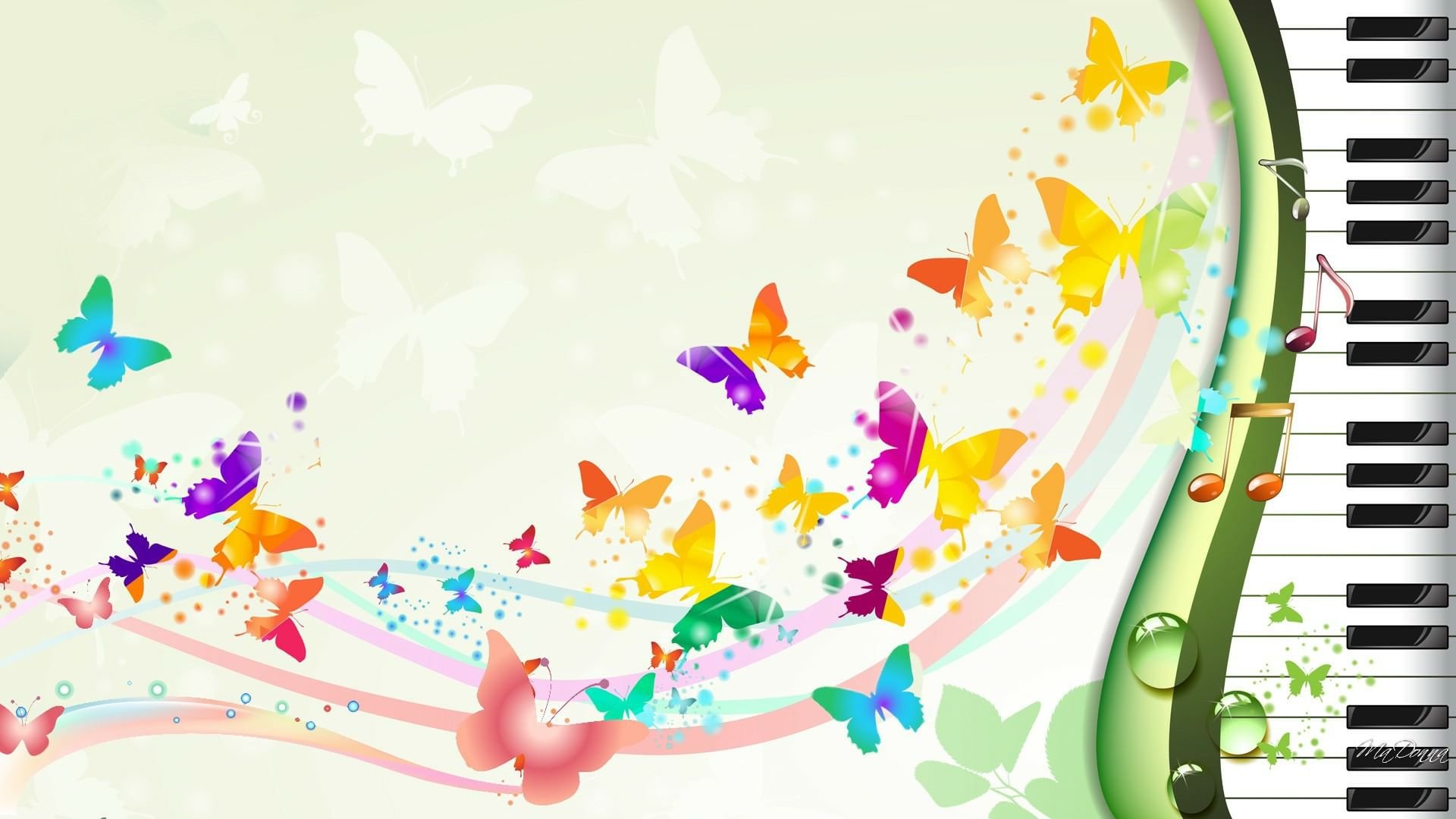 5. Наличие публикаций
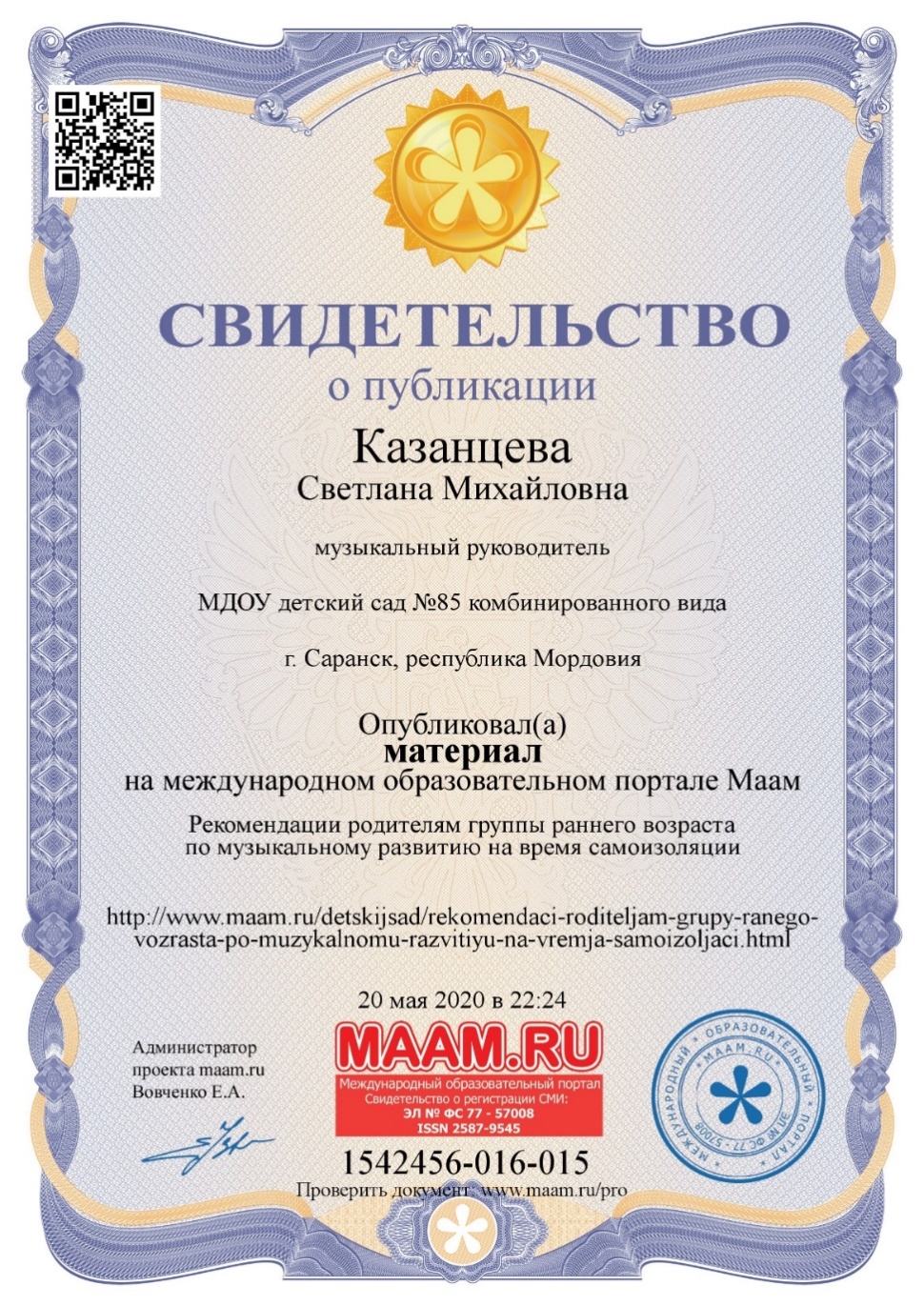 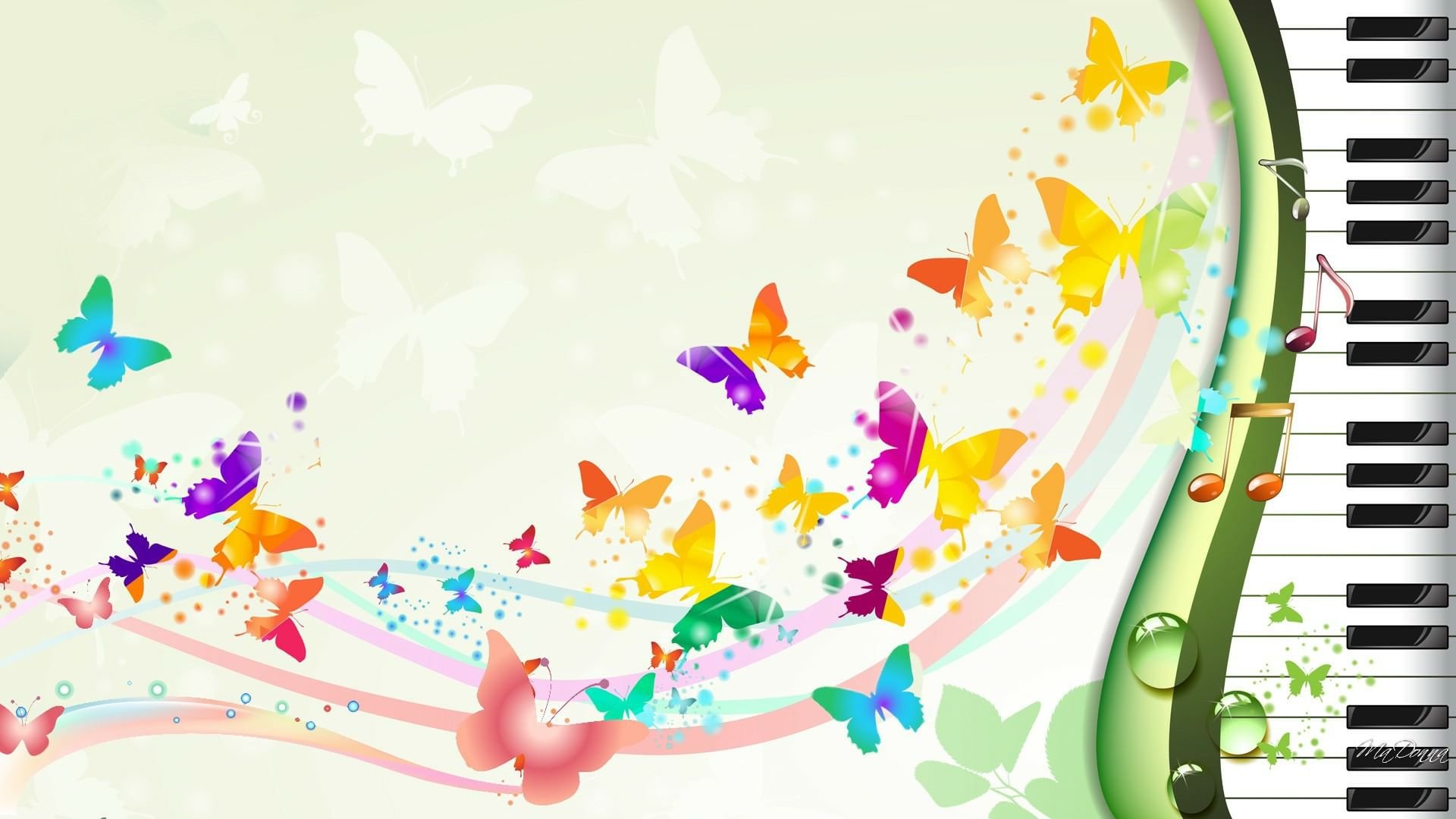 6. Выступления на заседаниях методических советов, научно-практических конференциях, педагогических чтениях, семинарах, секциях, форумах, радиопередачах (очно)
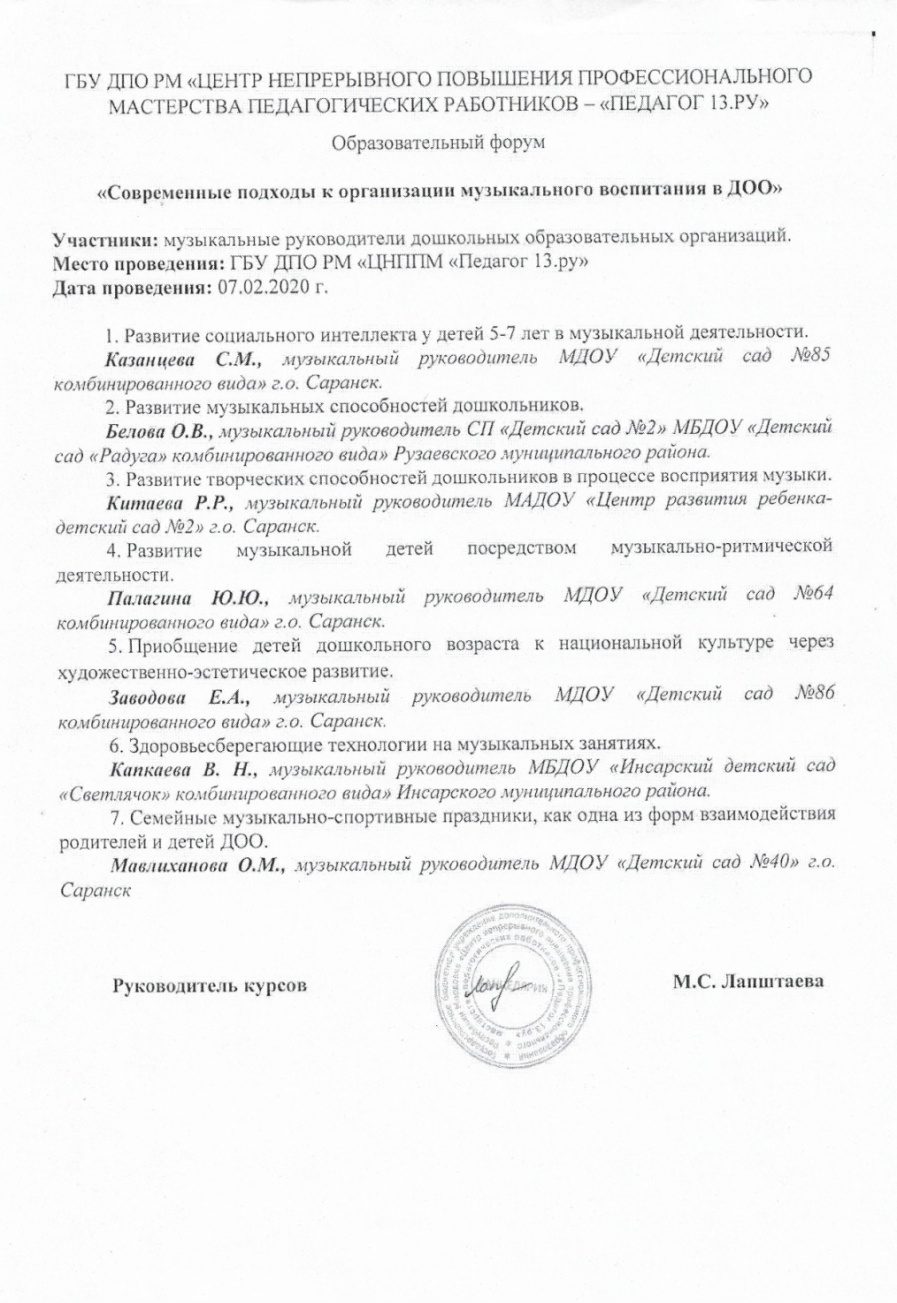 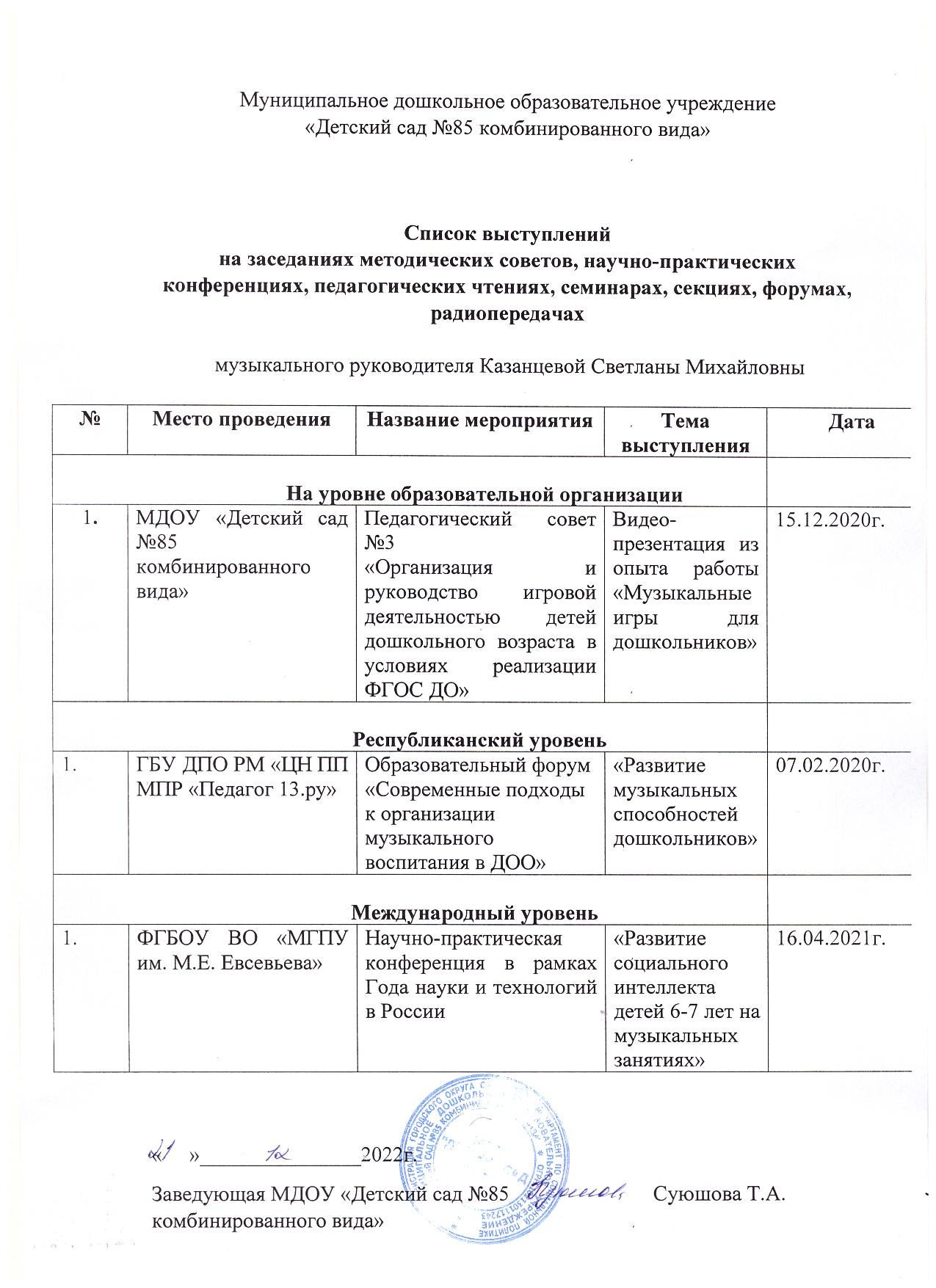 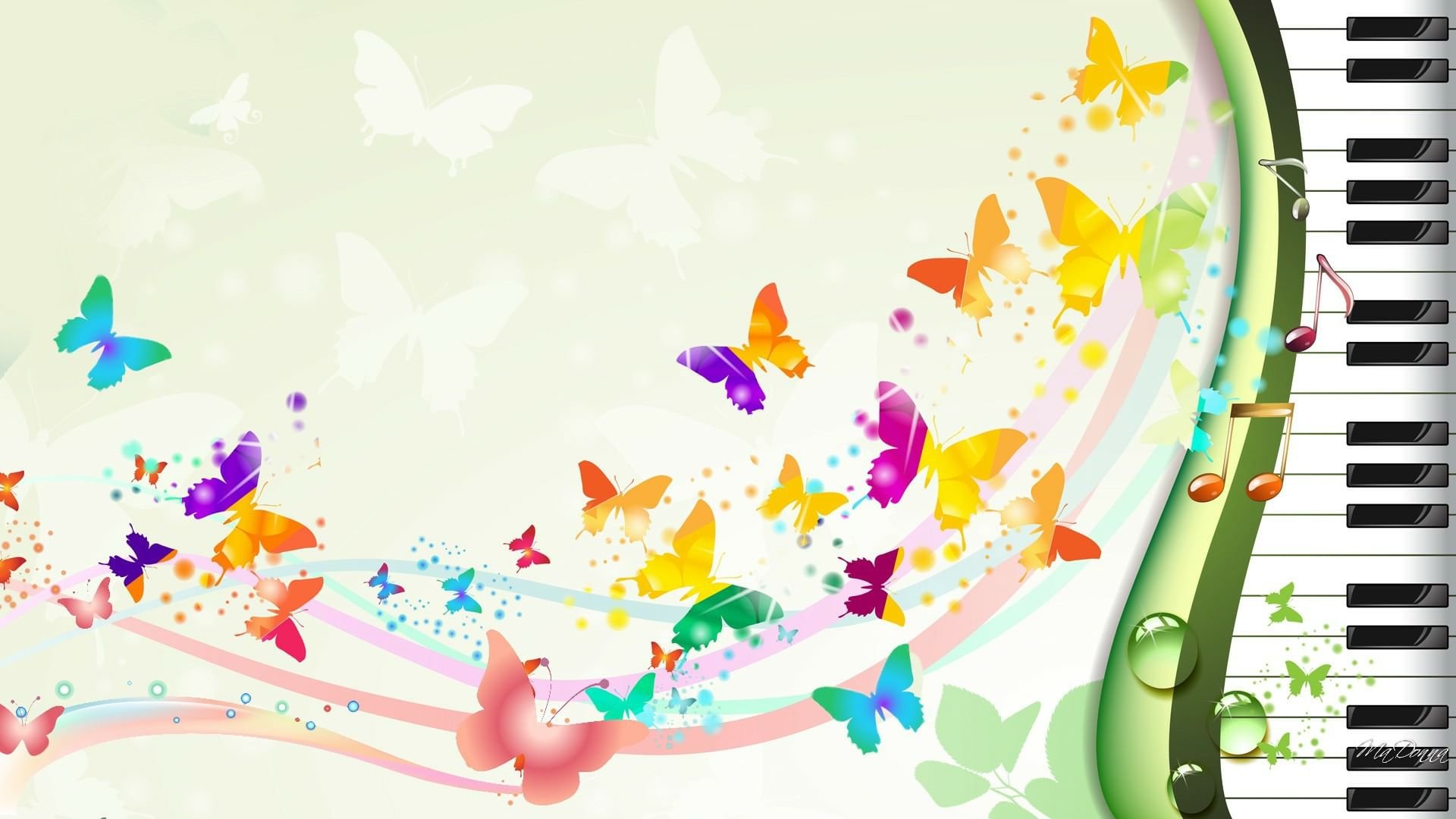 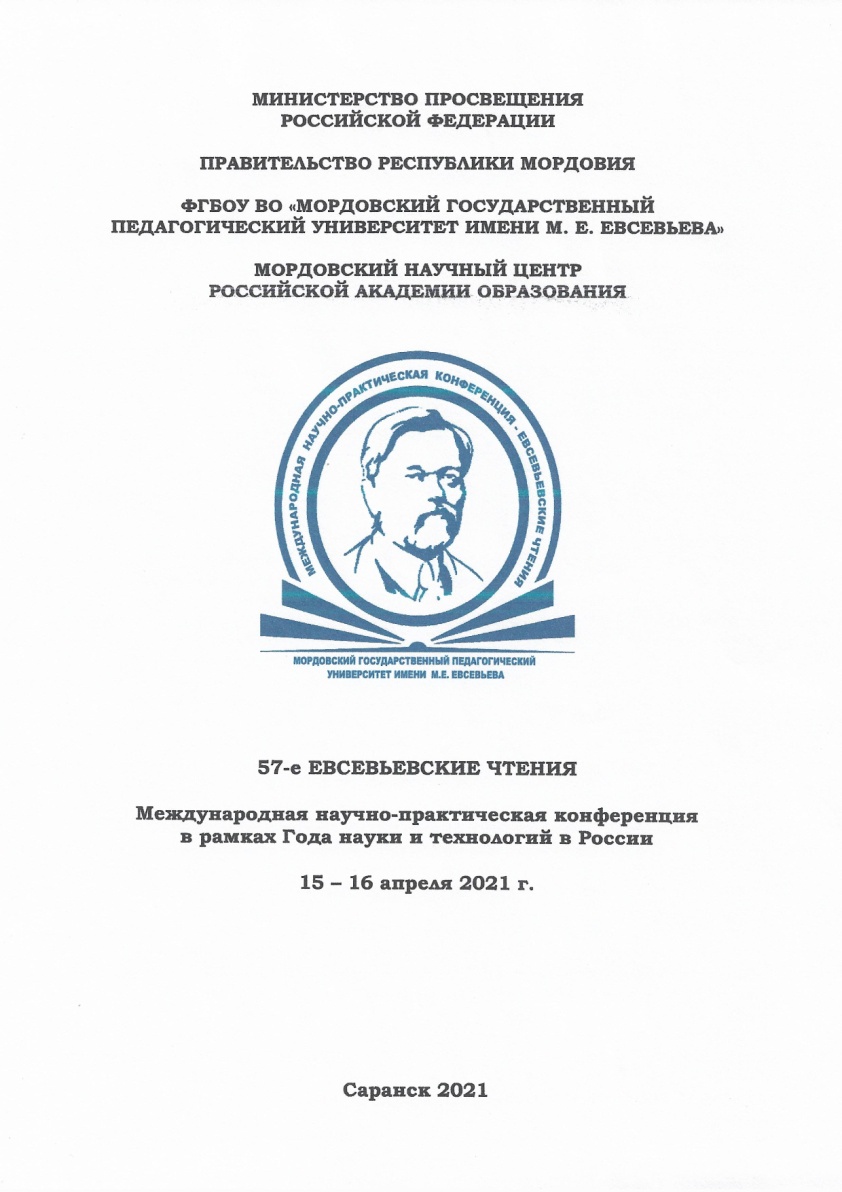 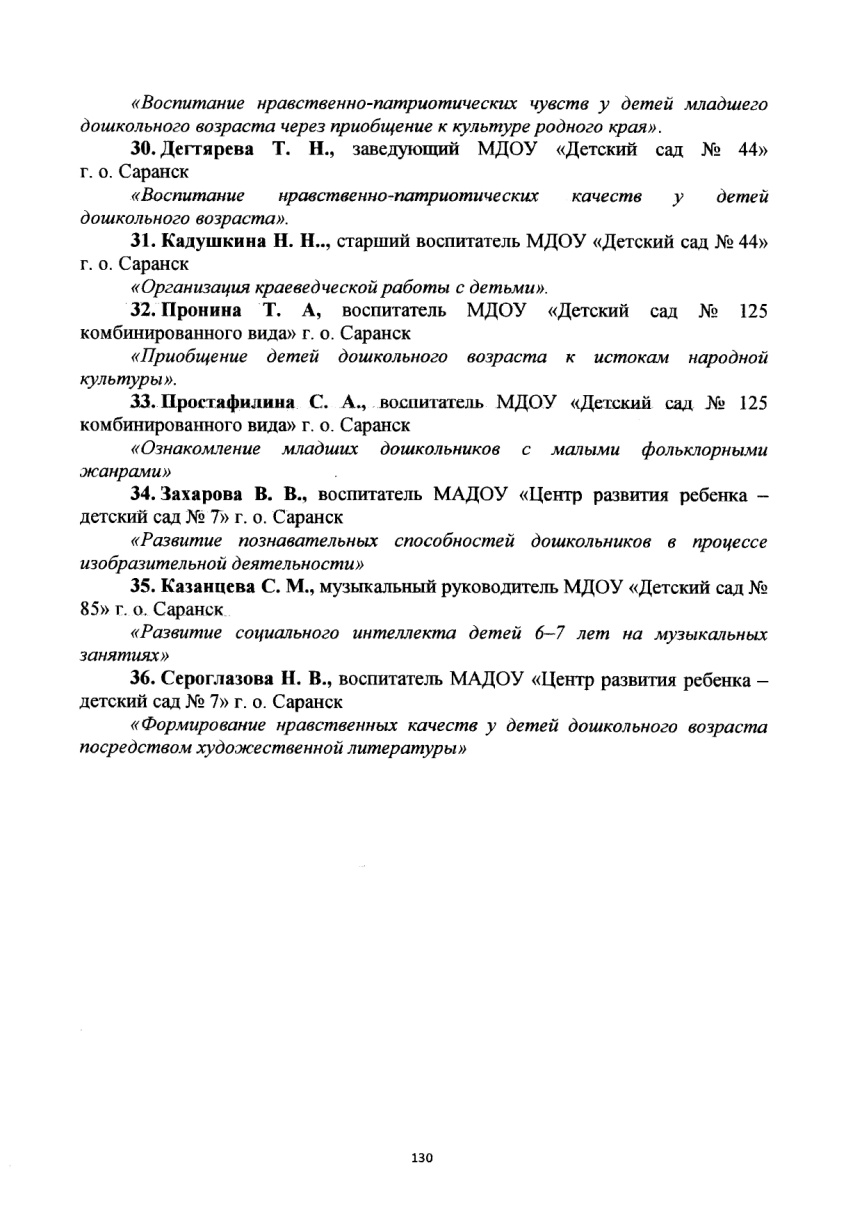 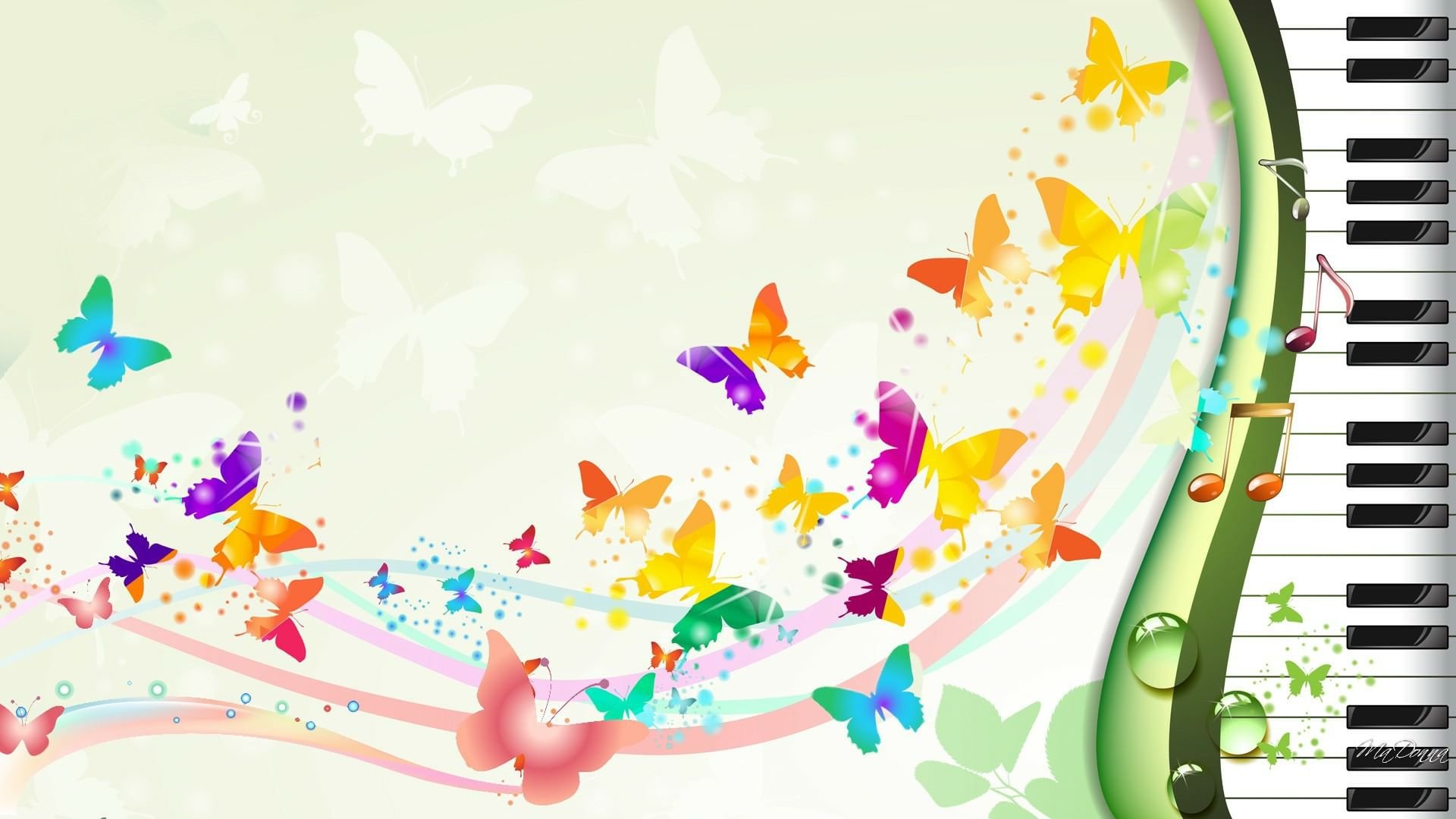 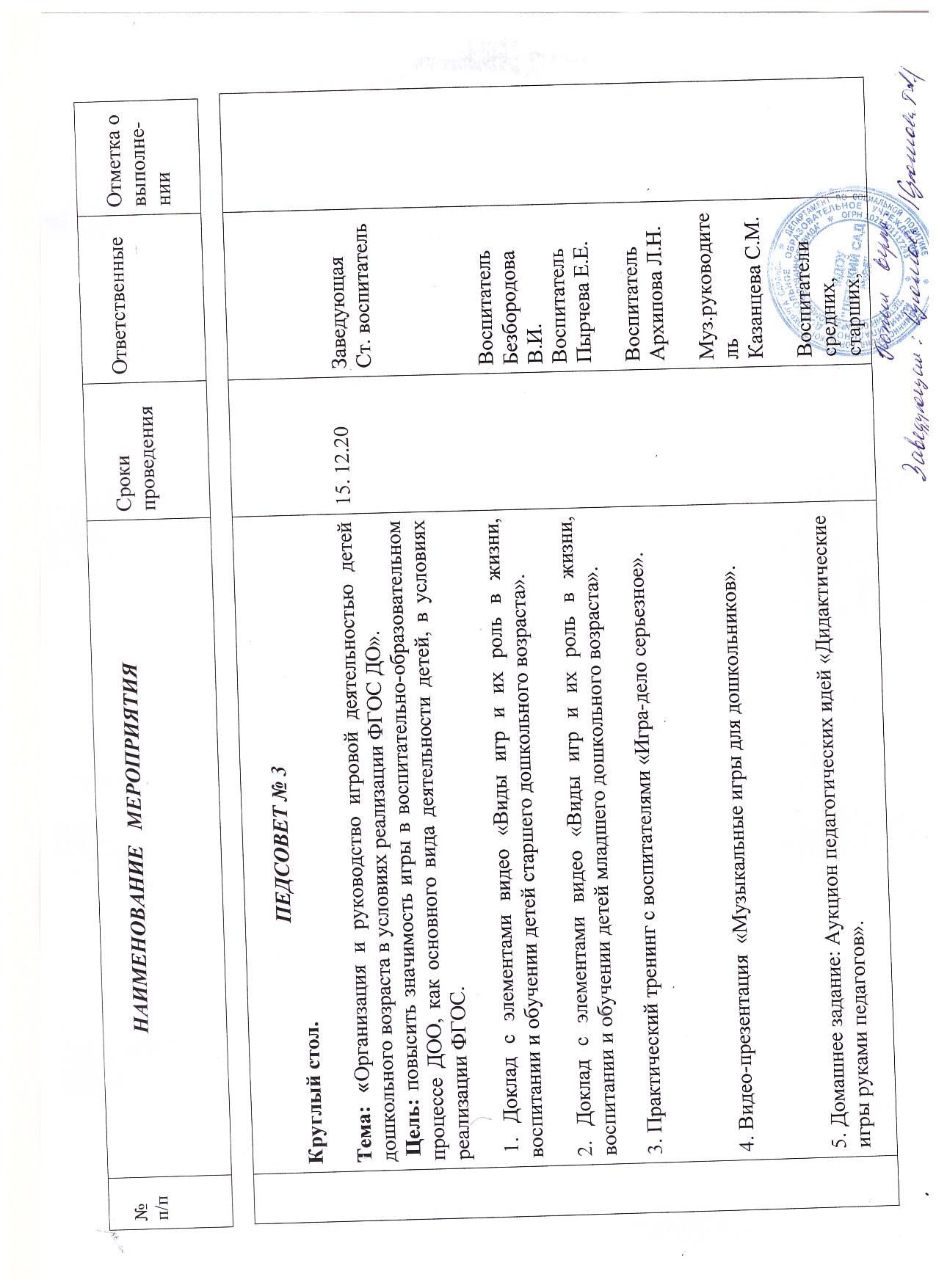 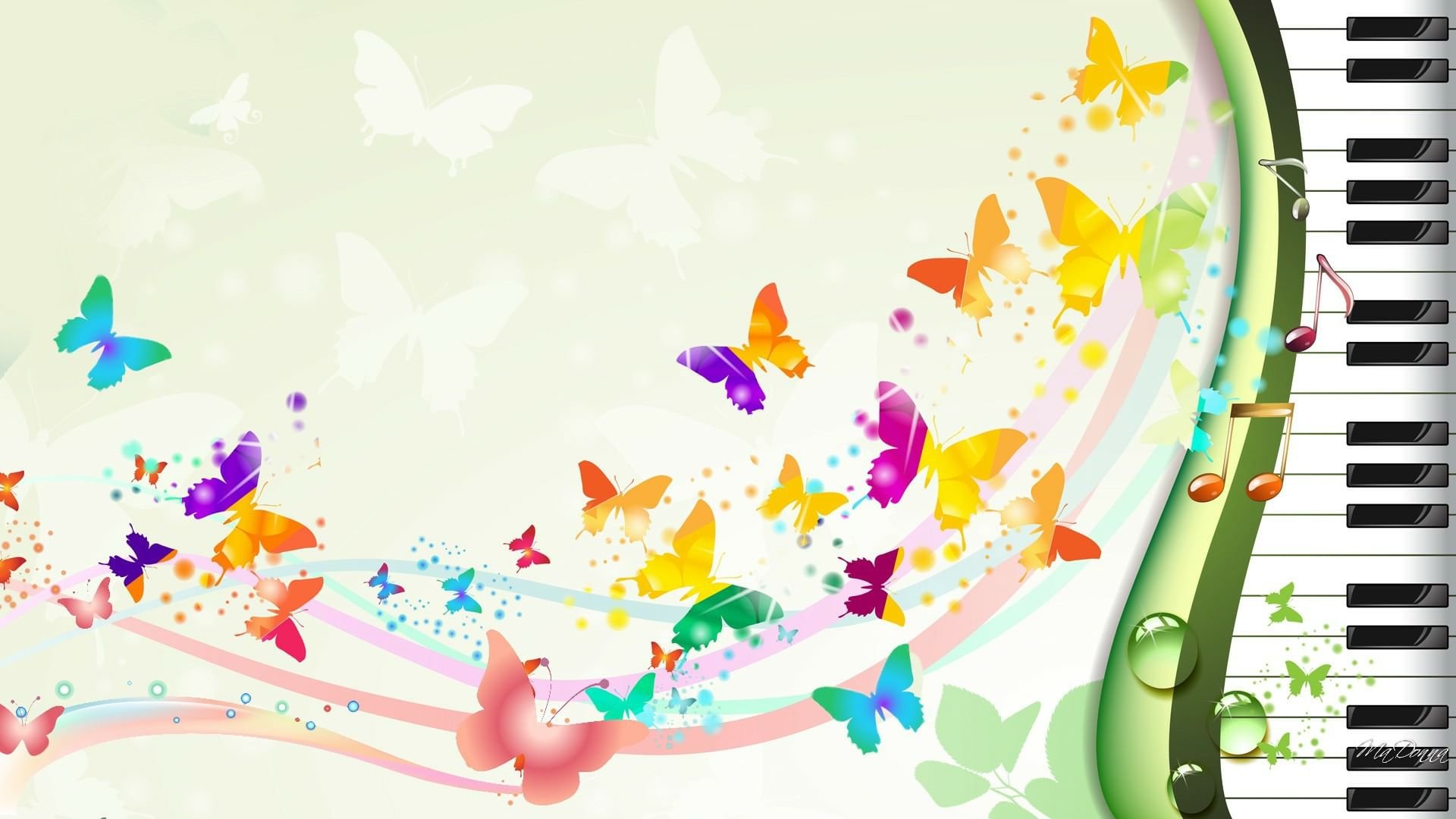 7. Проведение открытых занятий, мастер- классов, мероприятий
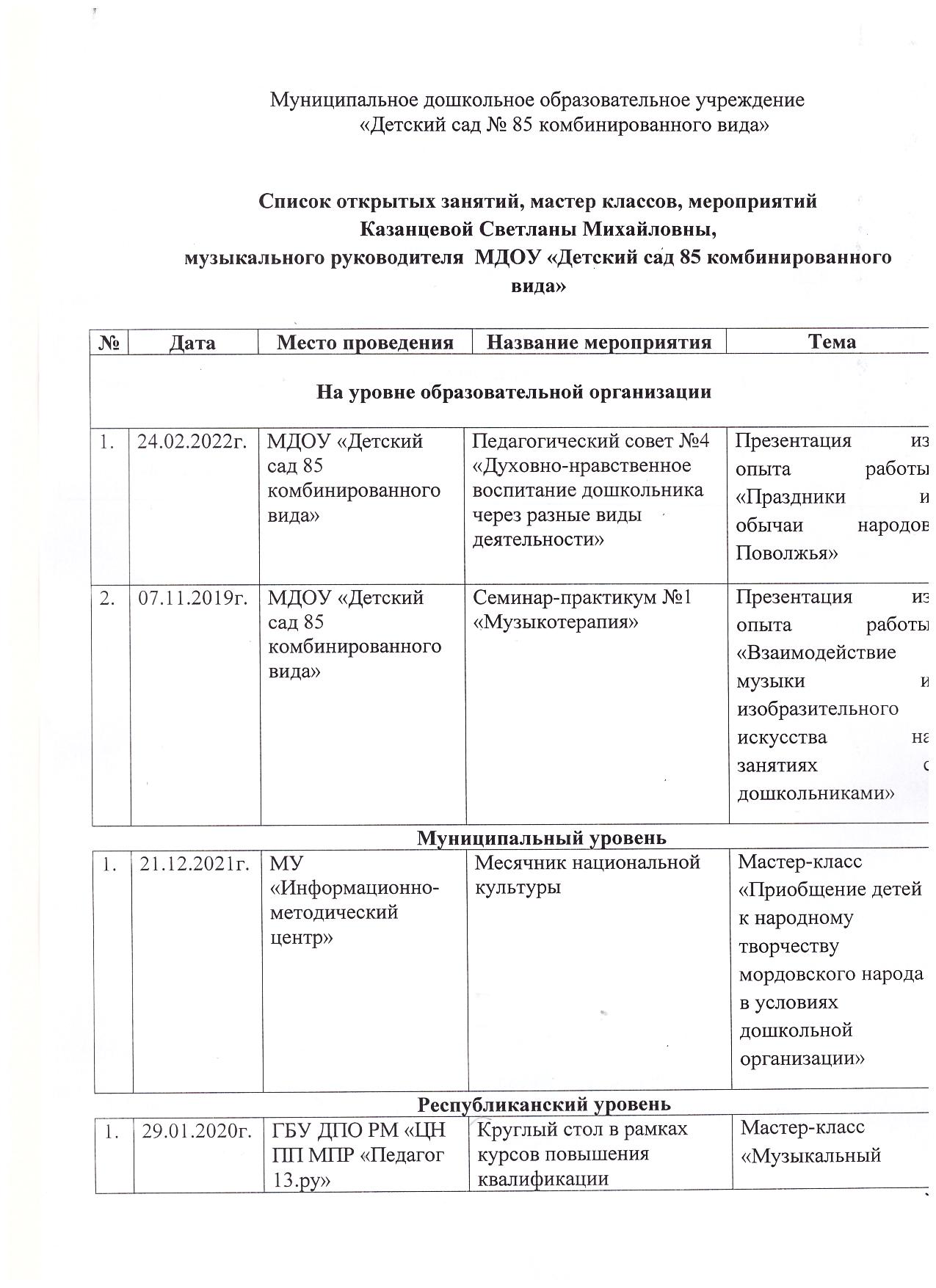 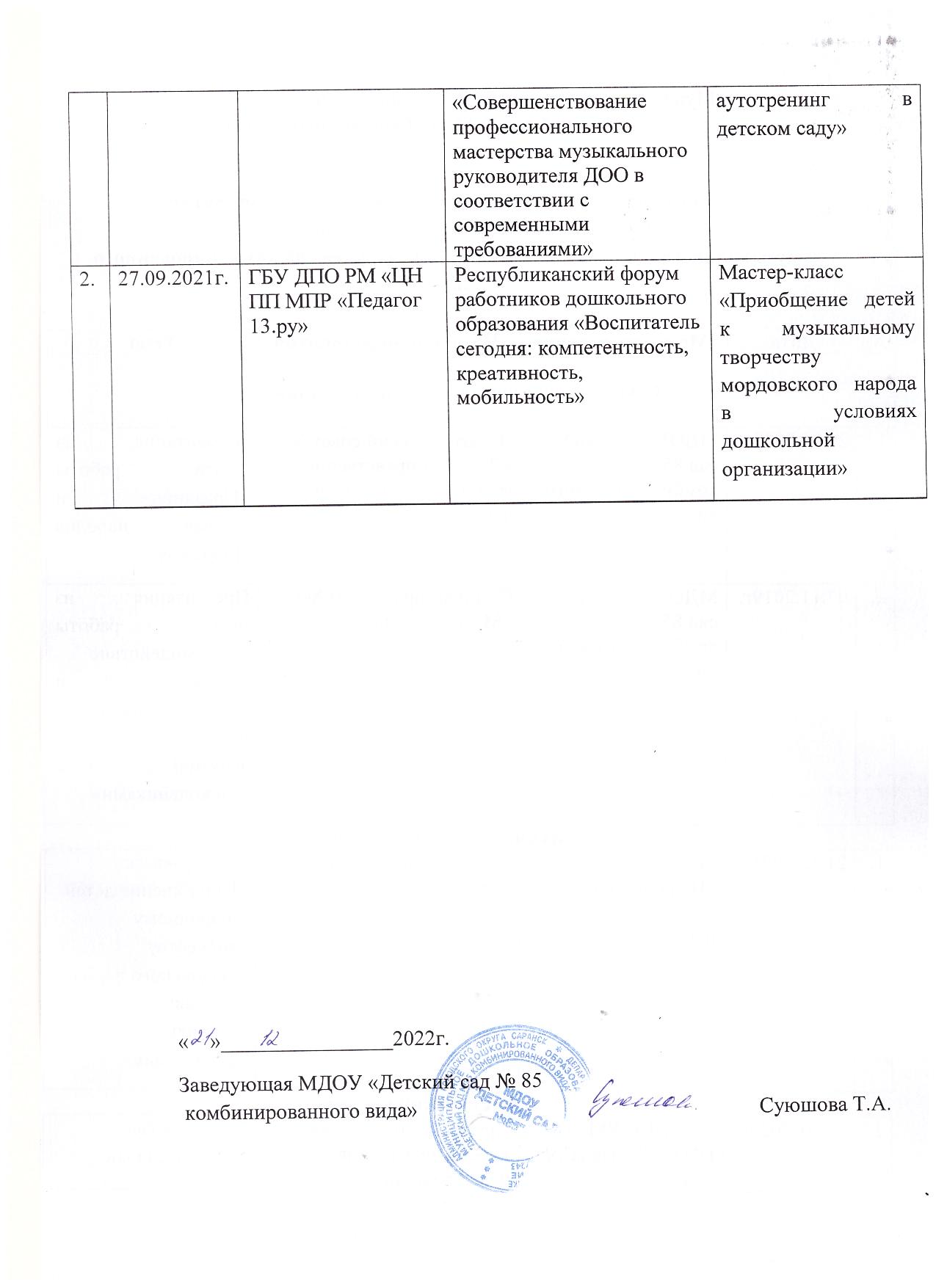 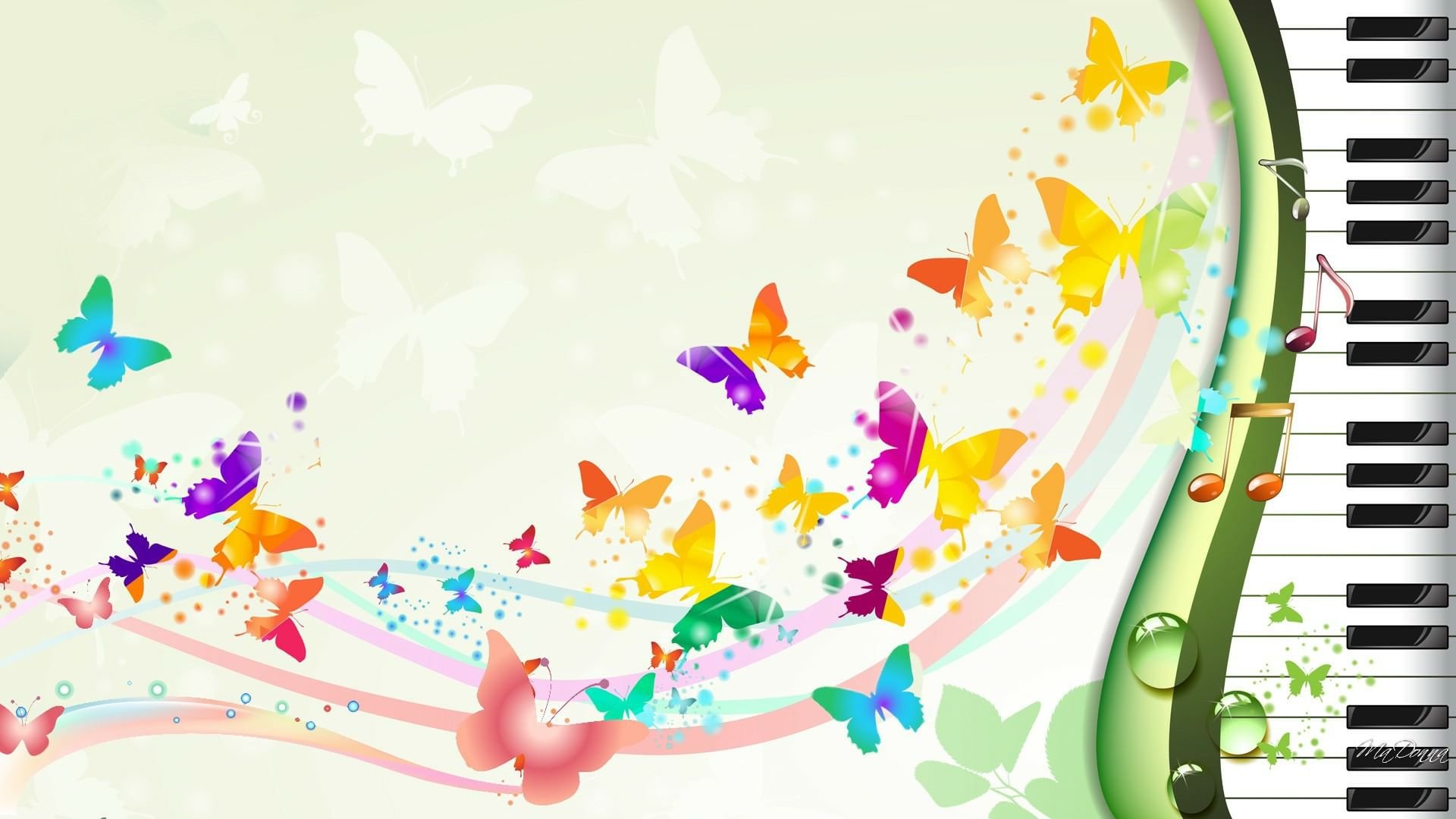 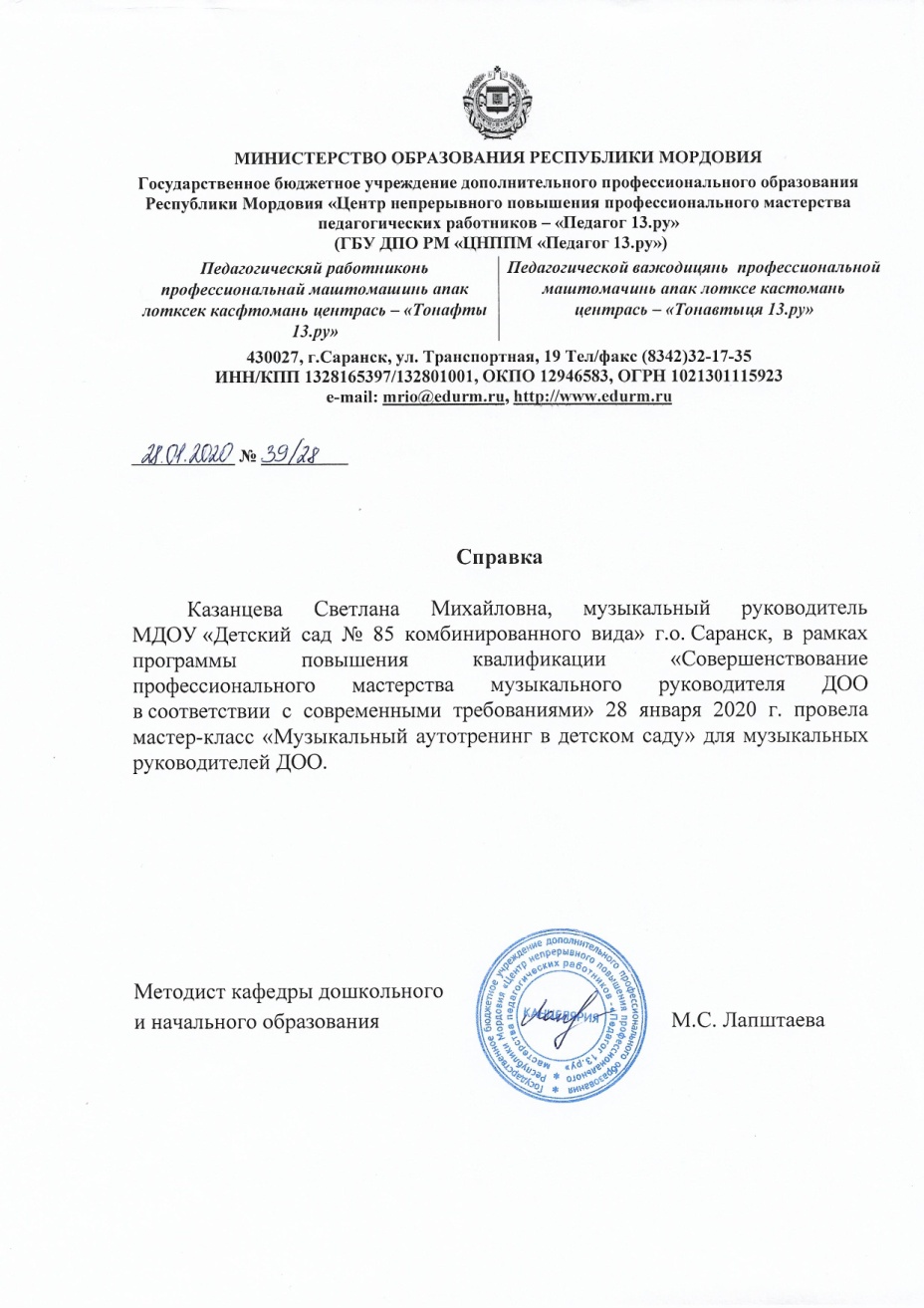 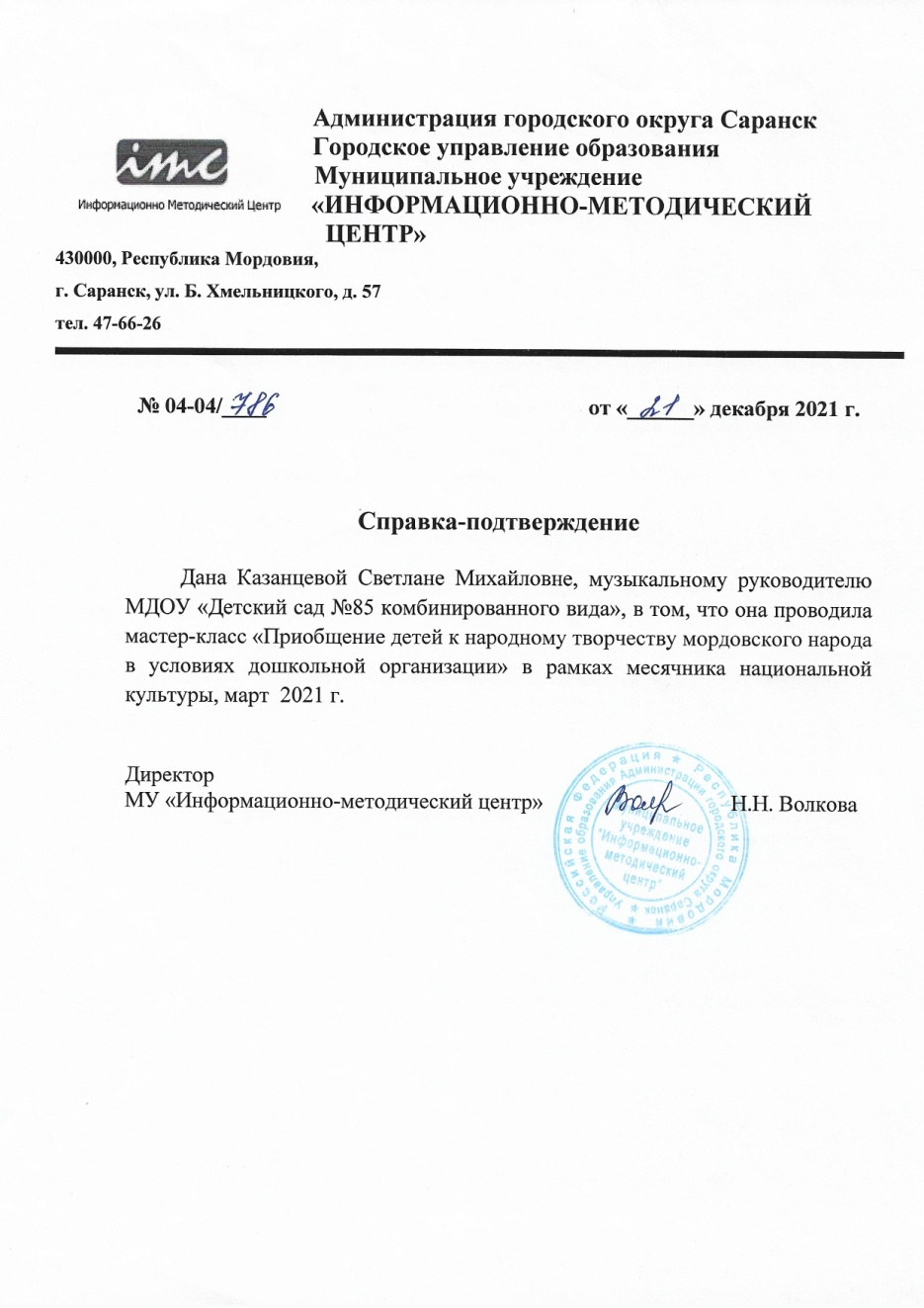 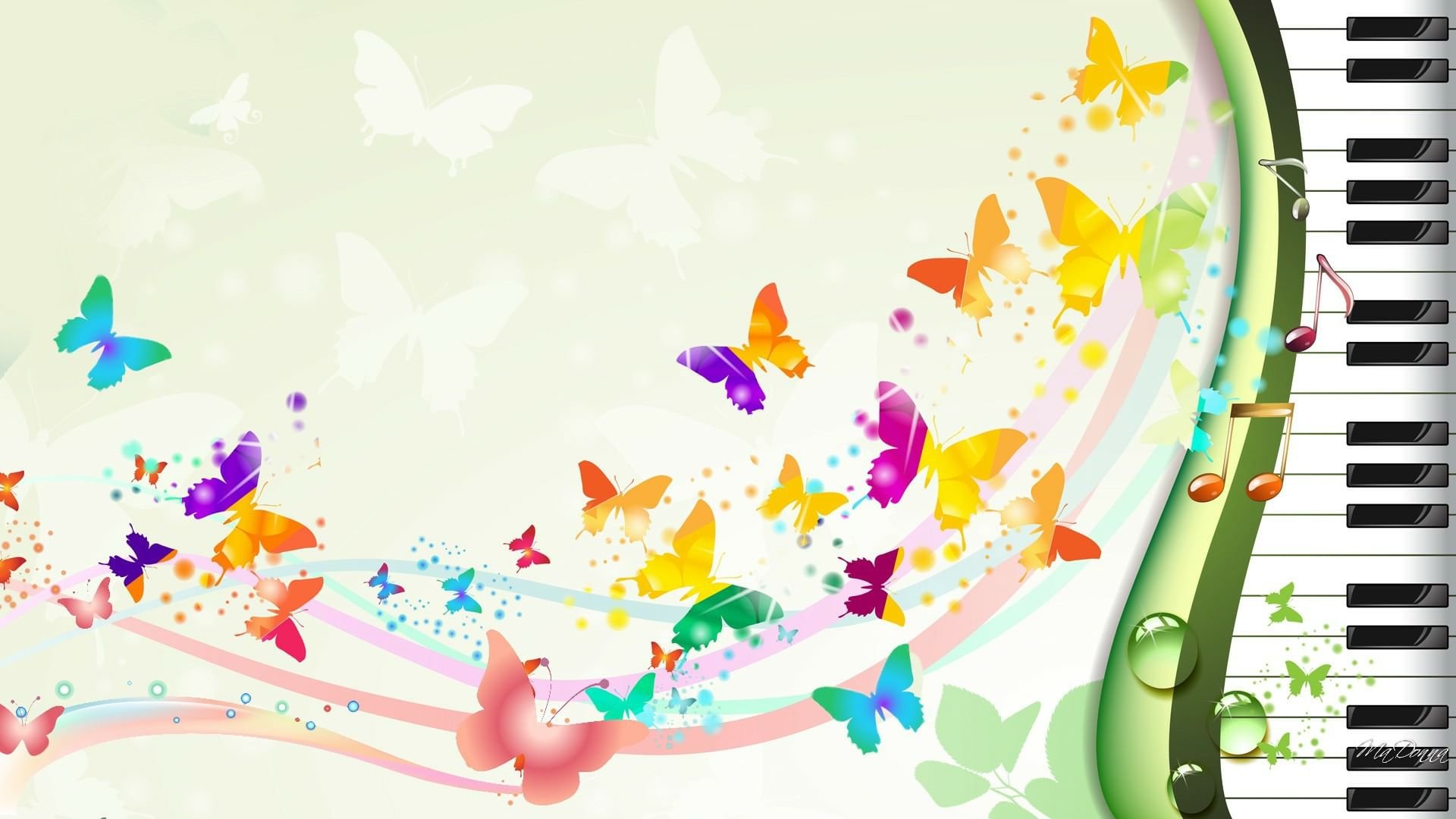 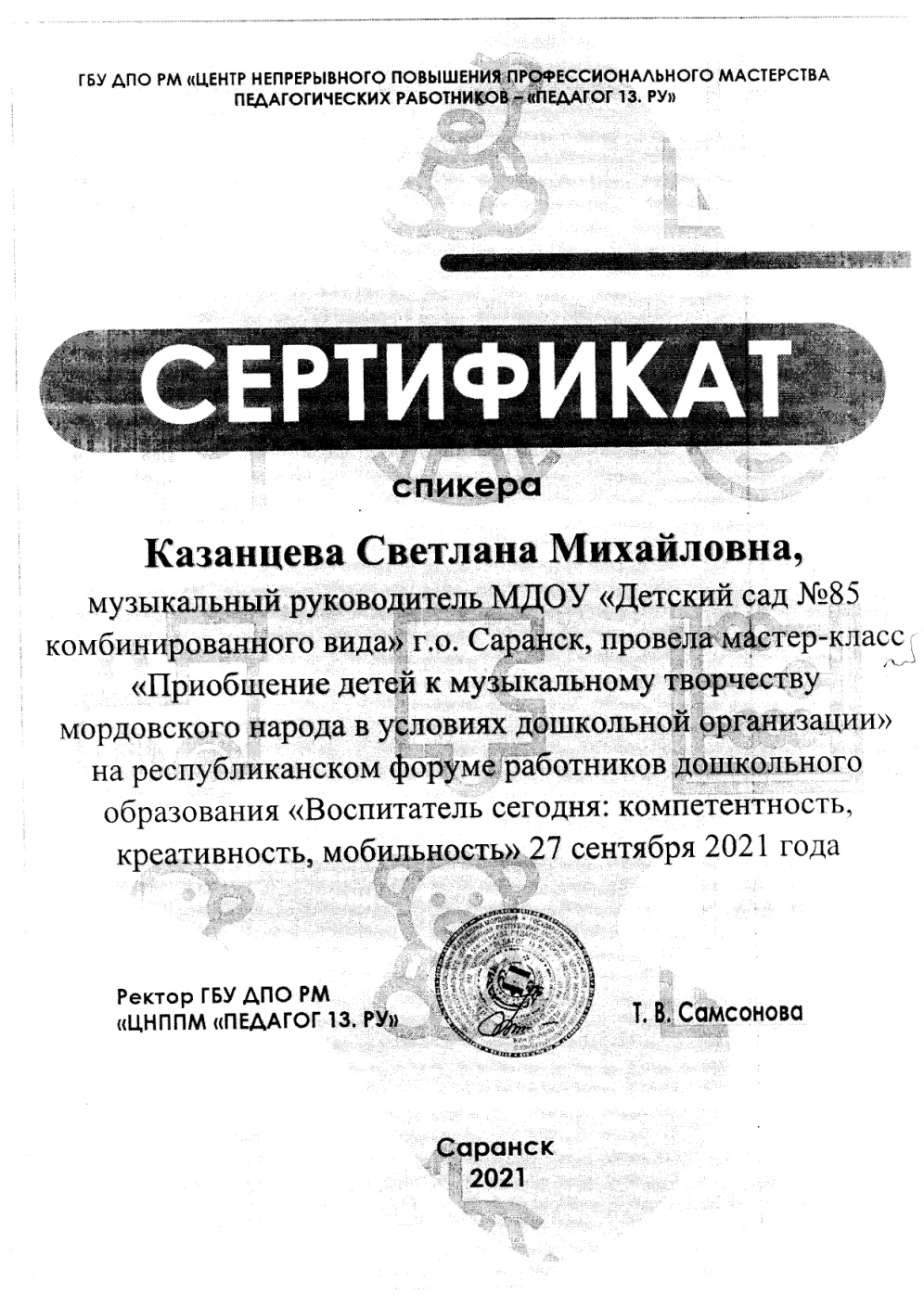 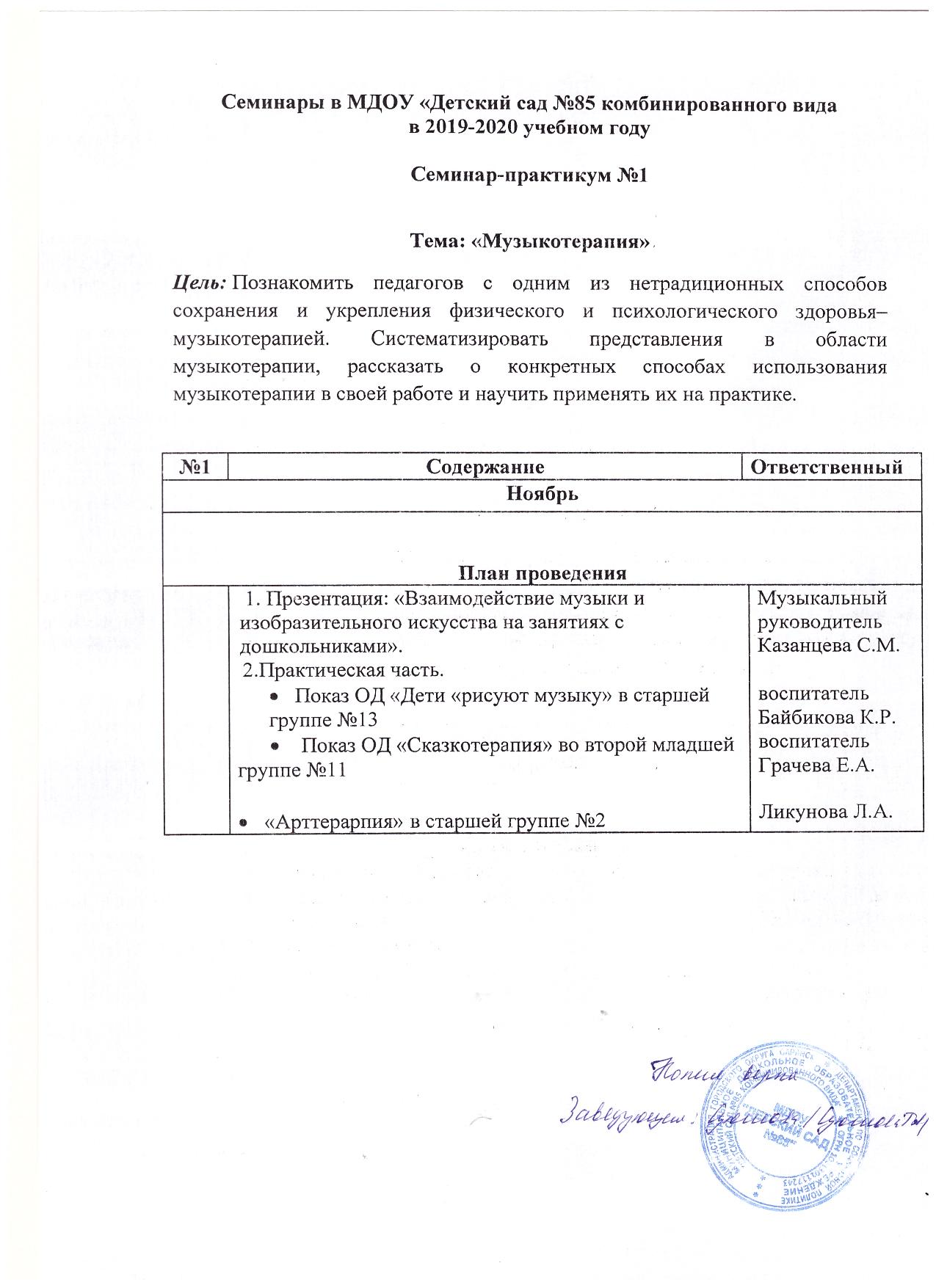 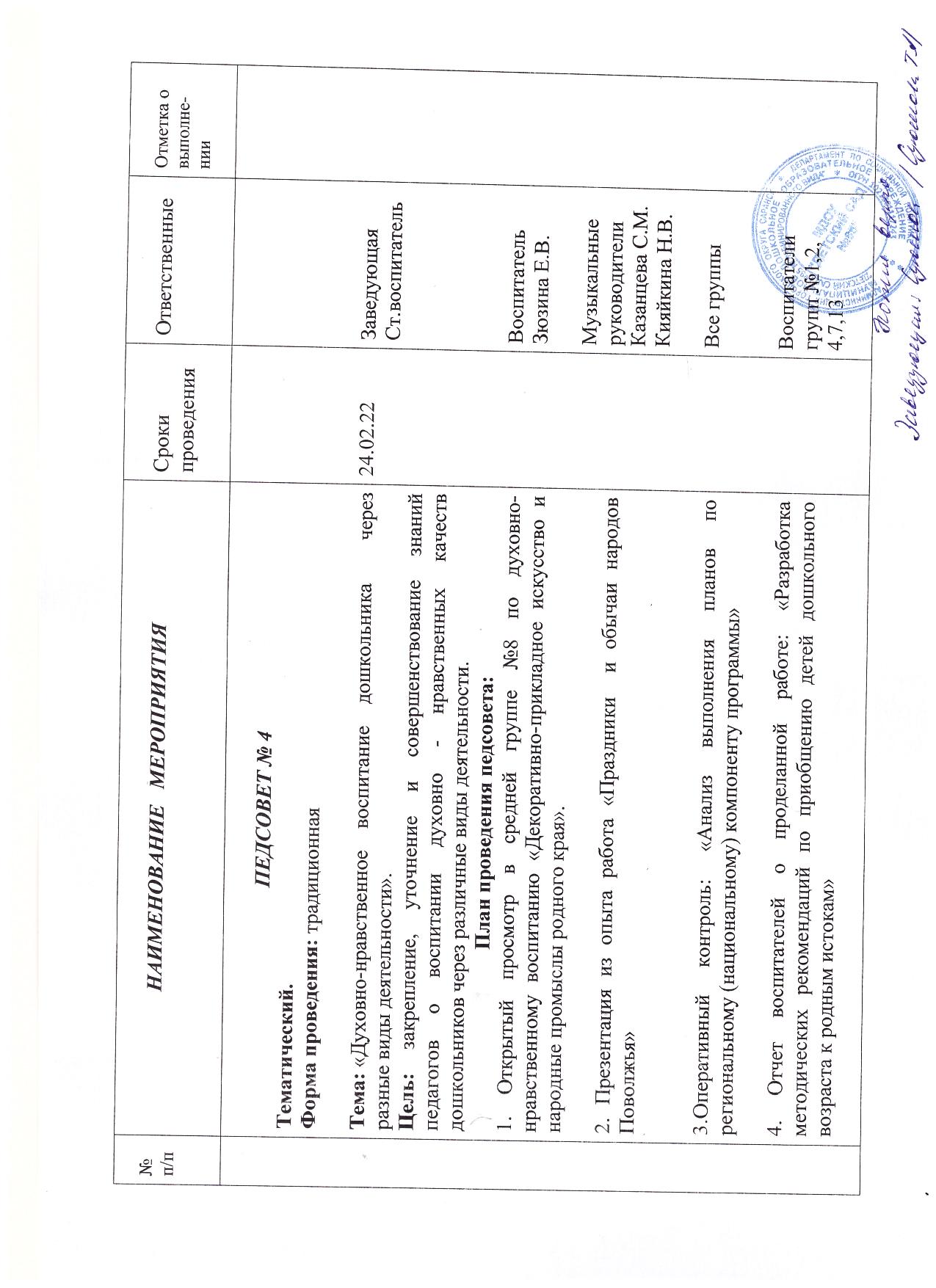 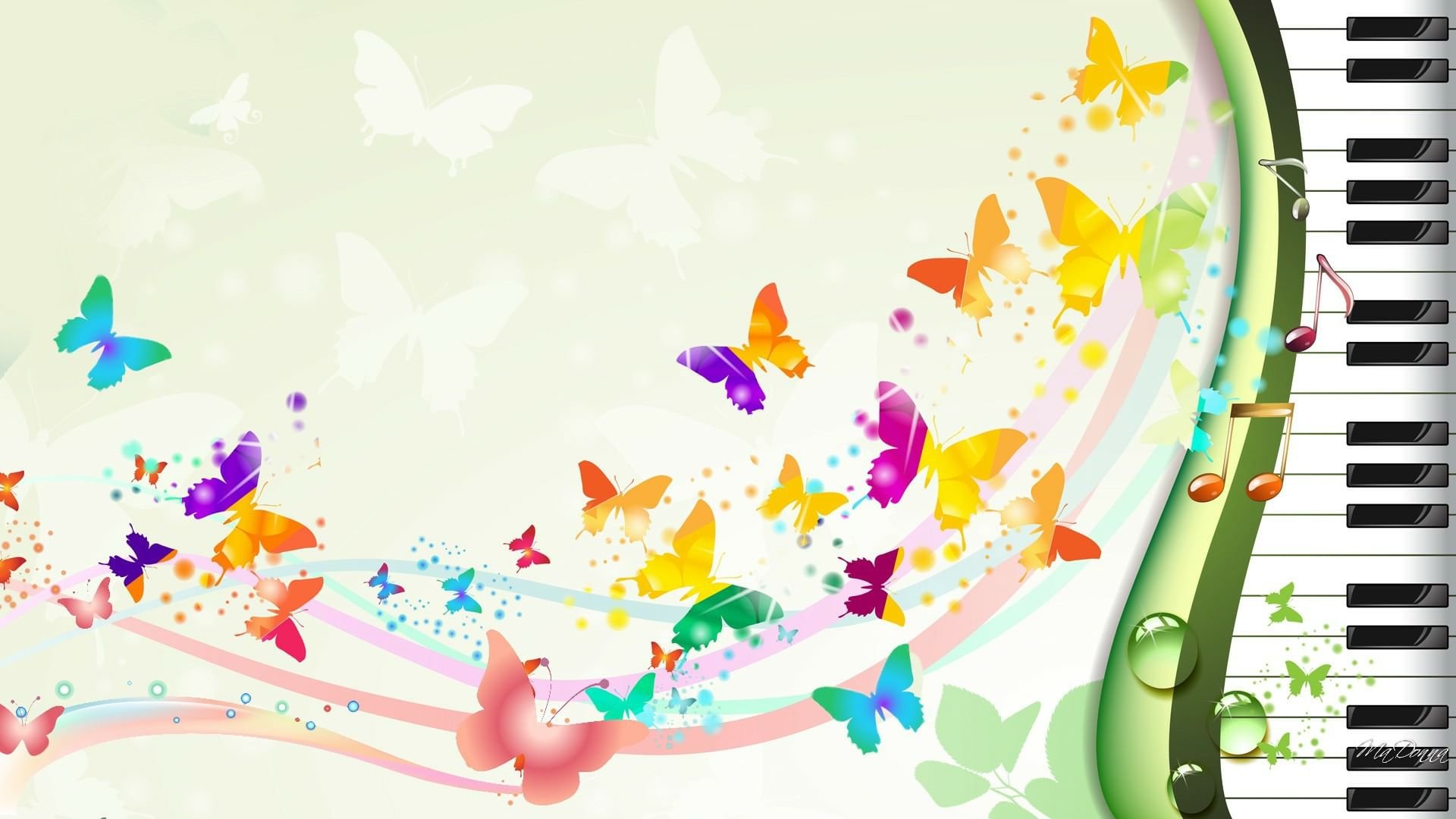 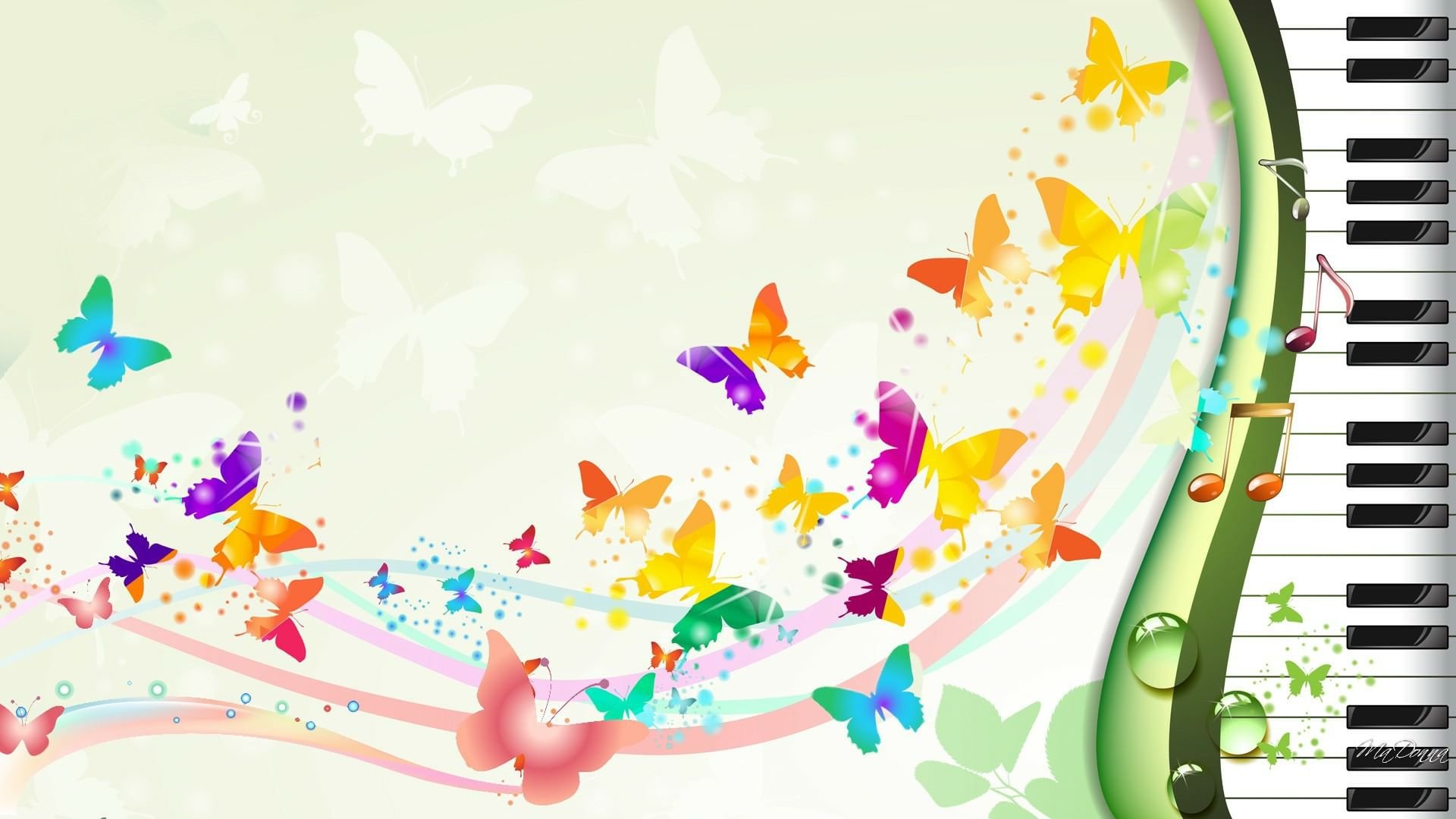 9. Общественно – педагогическая активность педагога: участие в комиссиях, педагогических сообществах, в жюри конкурсов
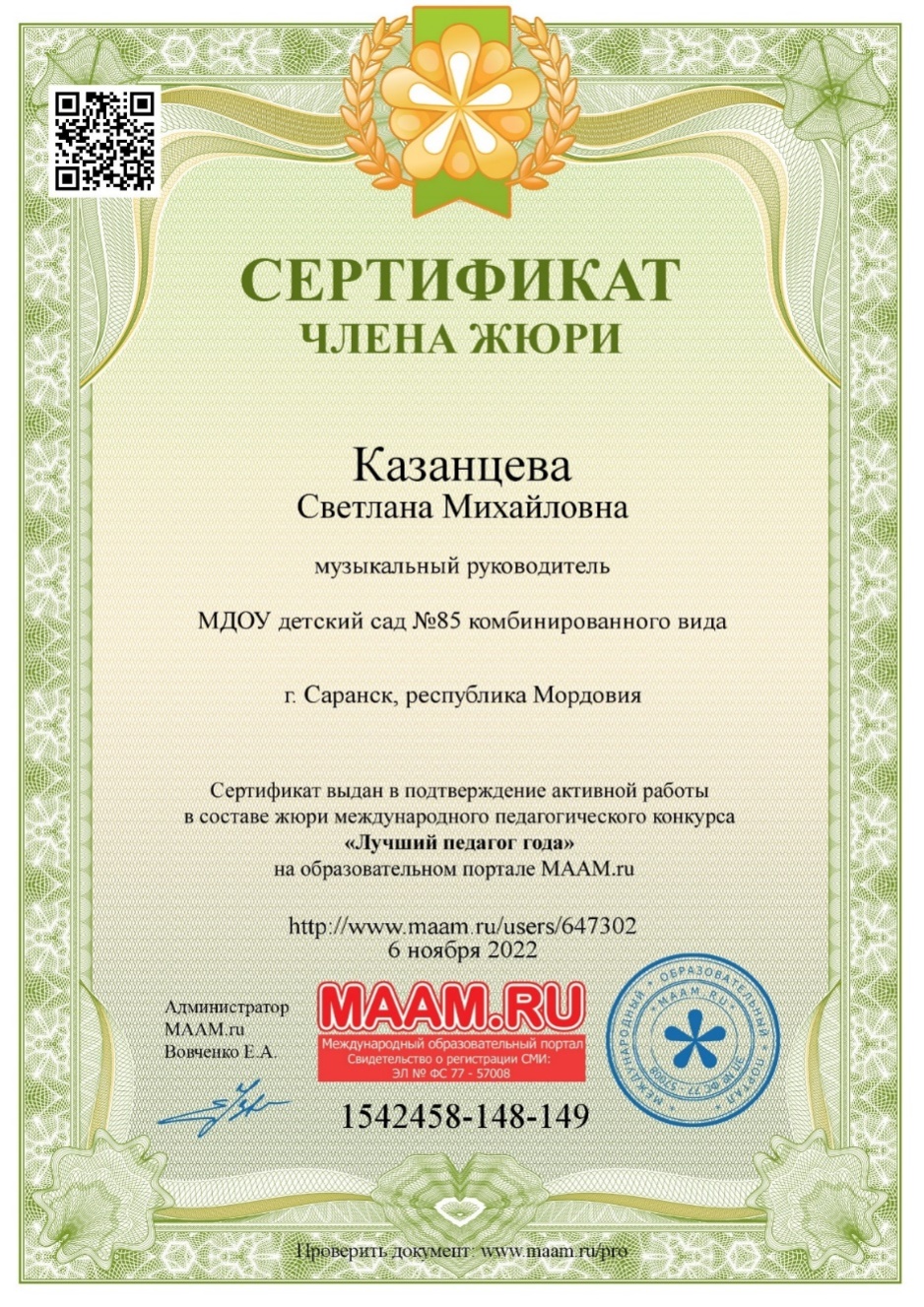 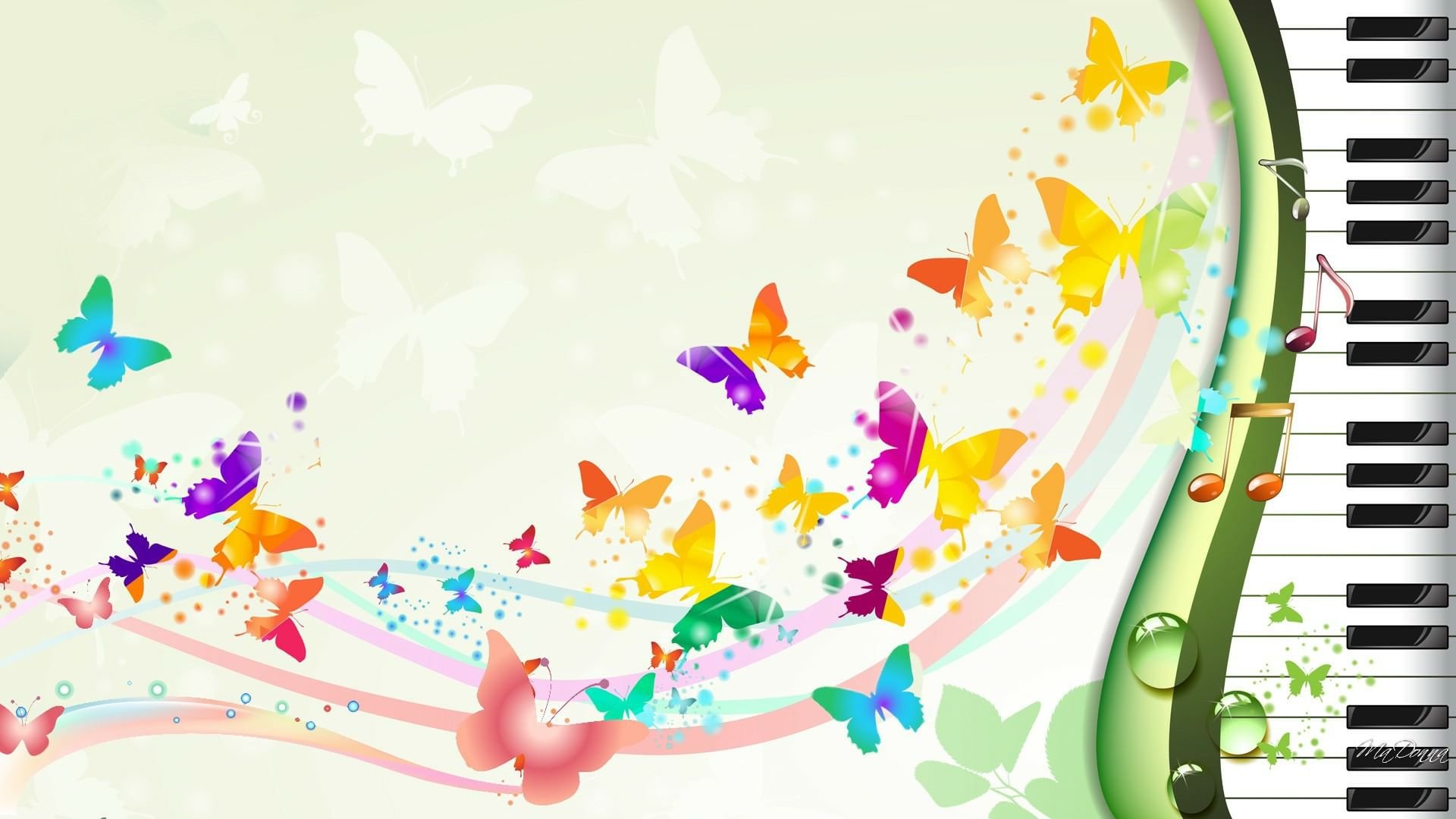 10. Реализация регионального компонента в образовательном процессе
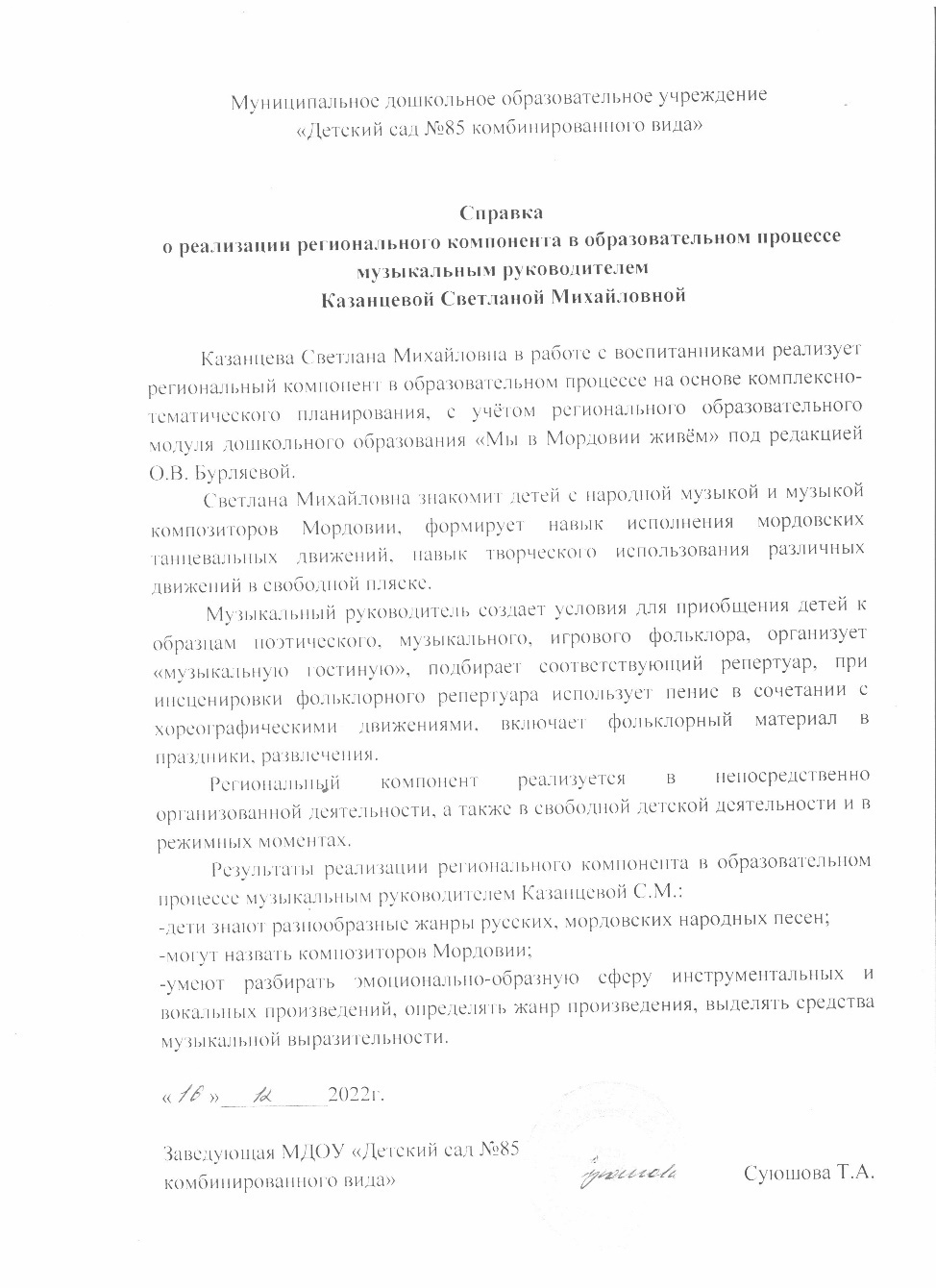 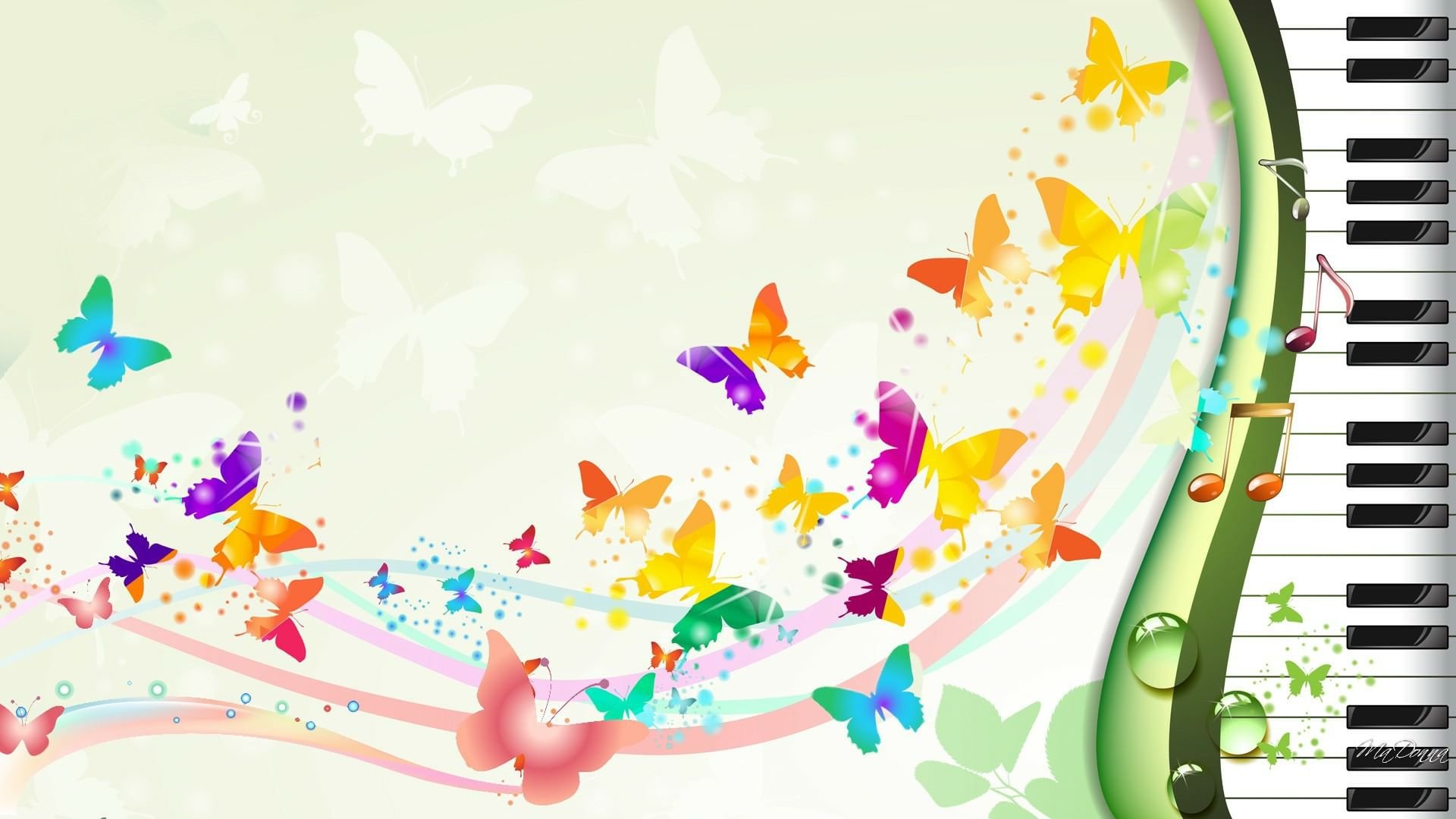 11. Участие педагога в профессиональных конкурсах
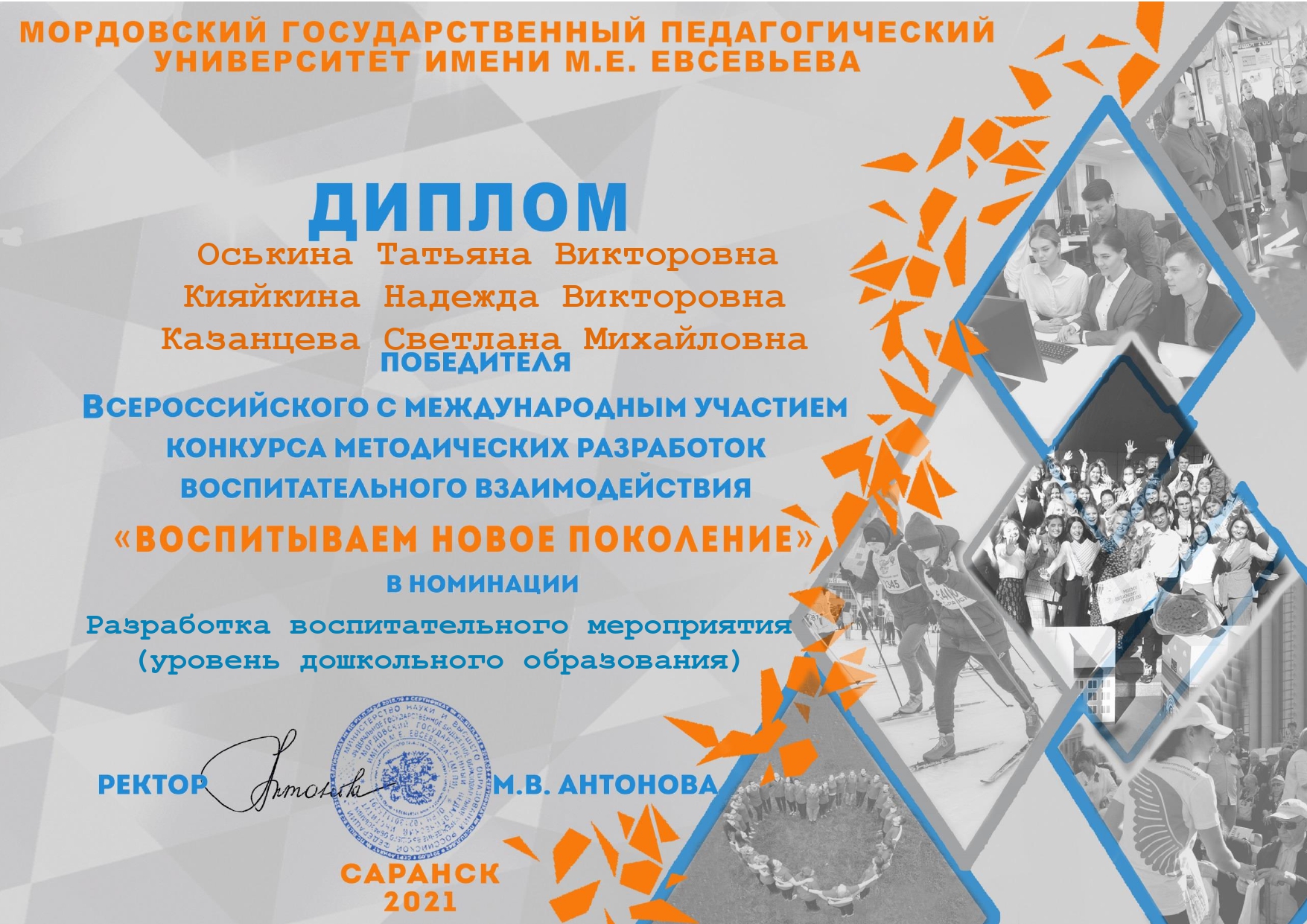 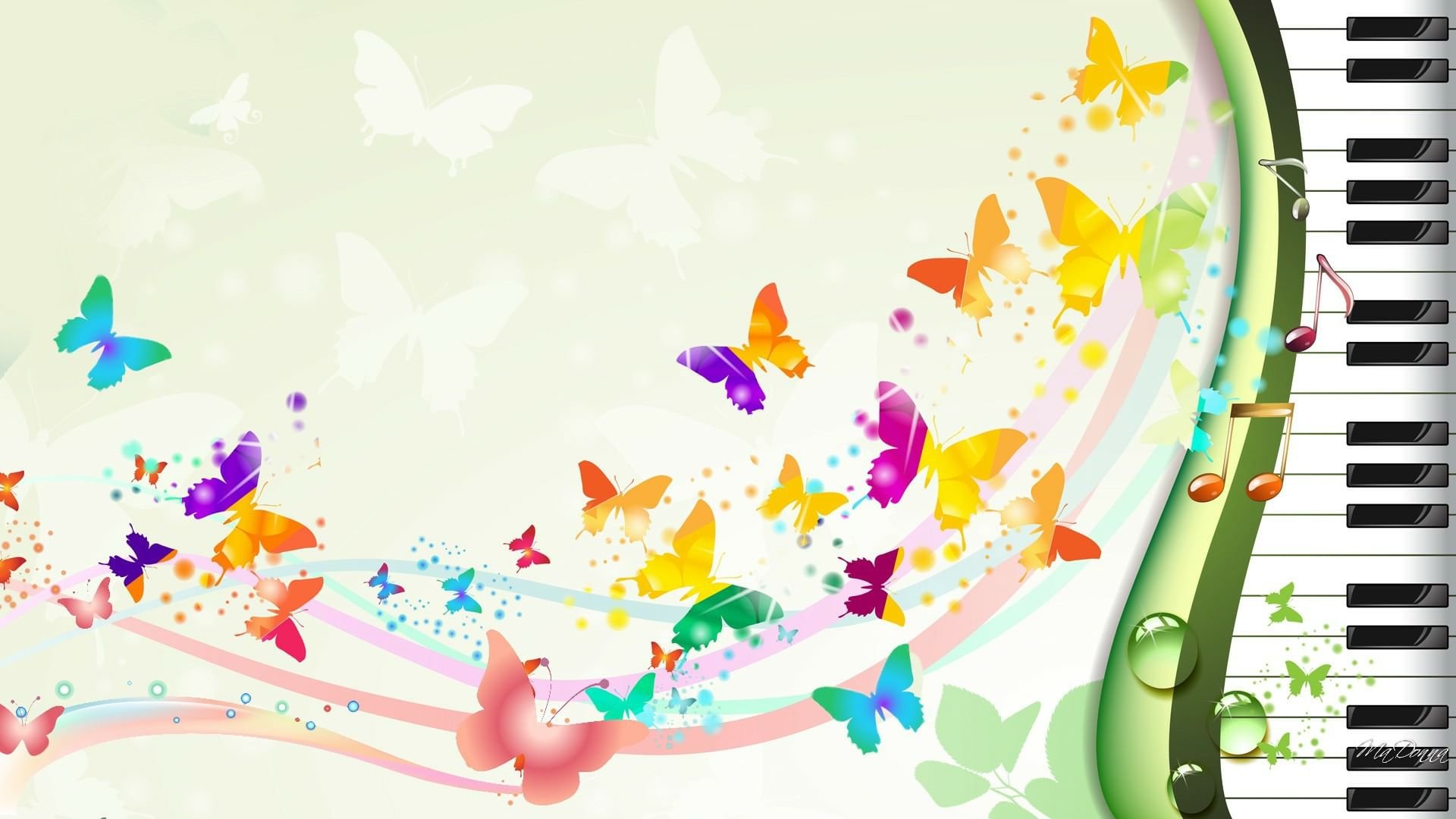 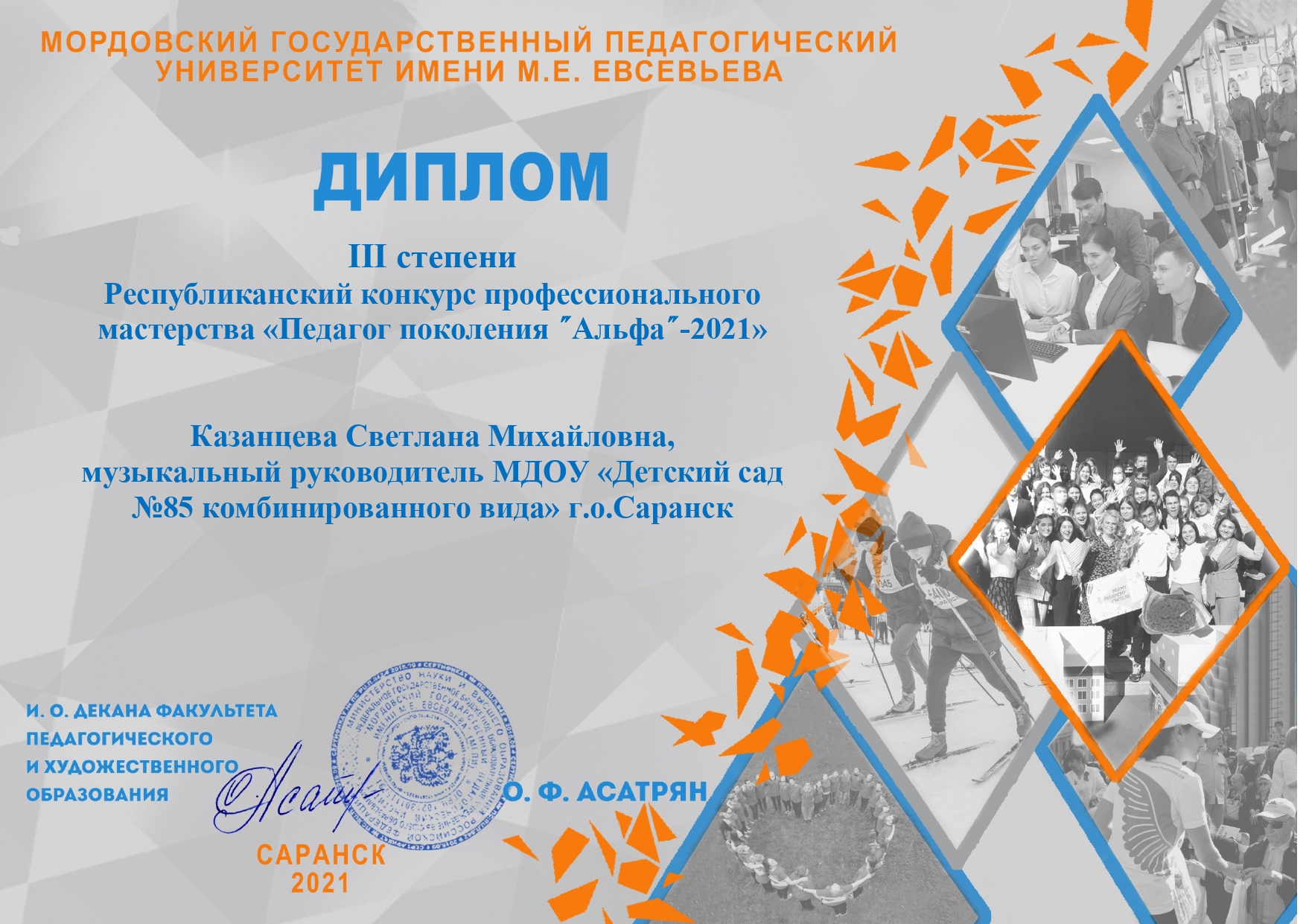 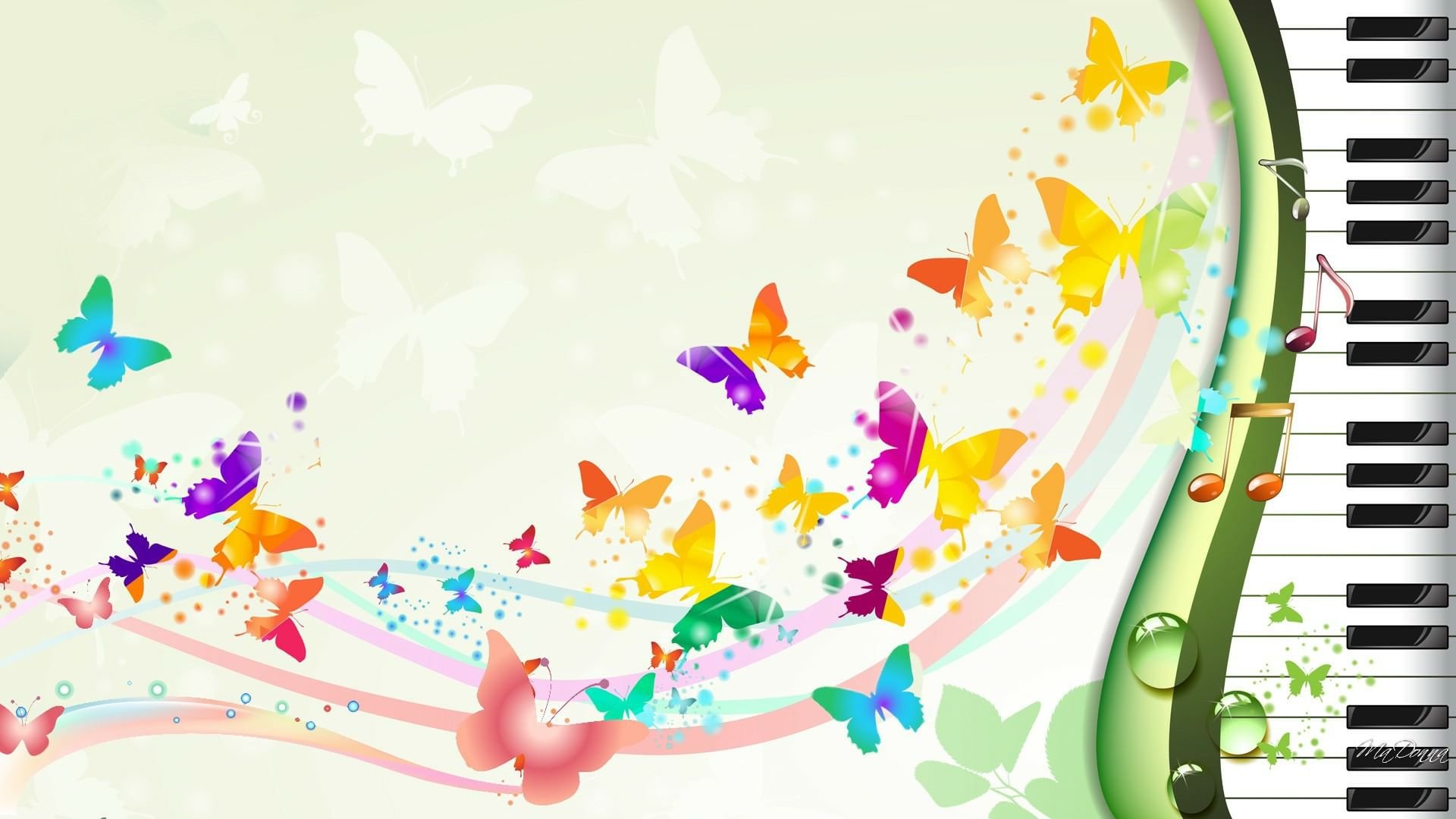 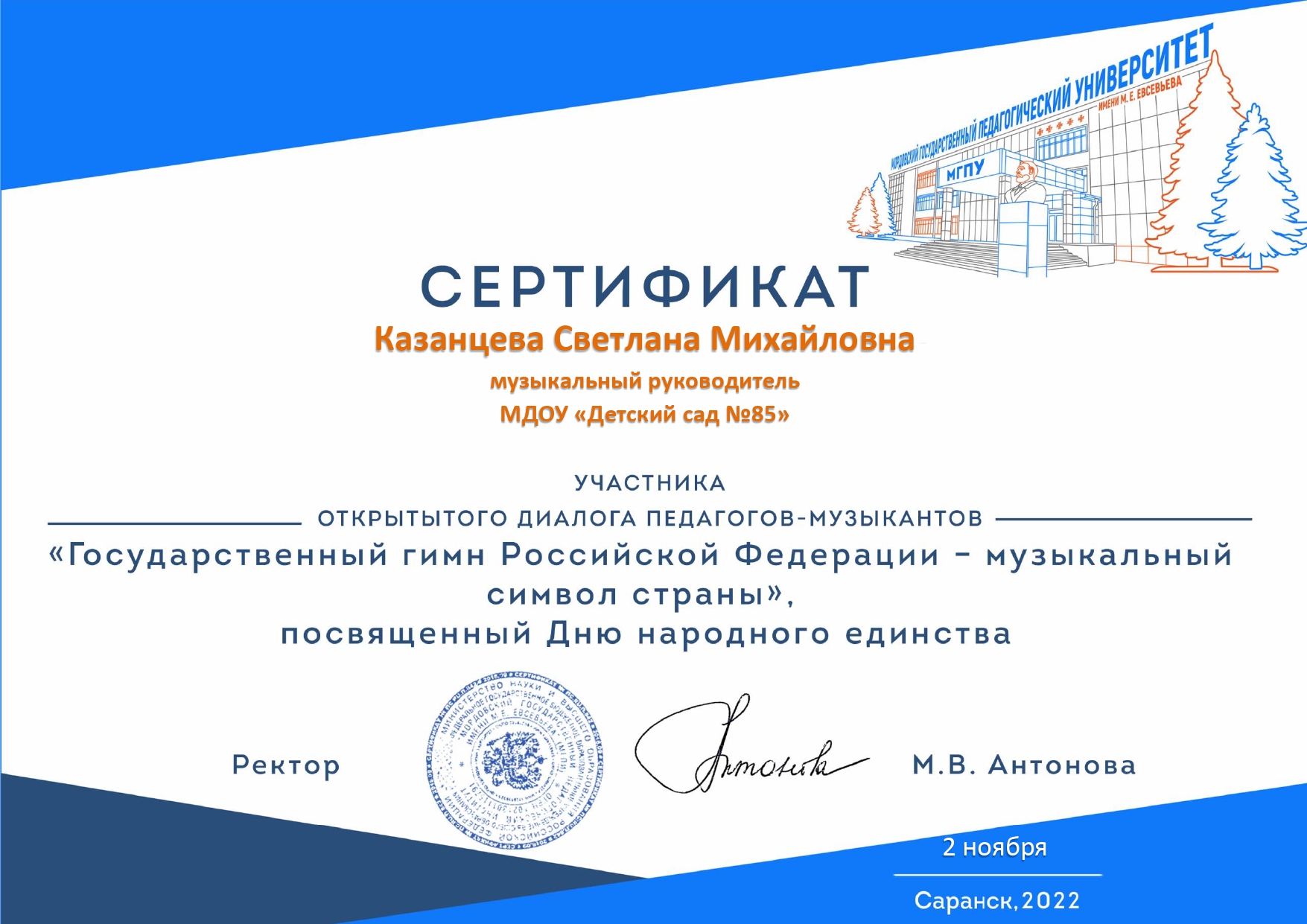 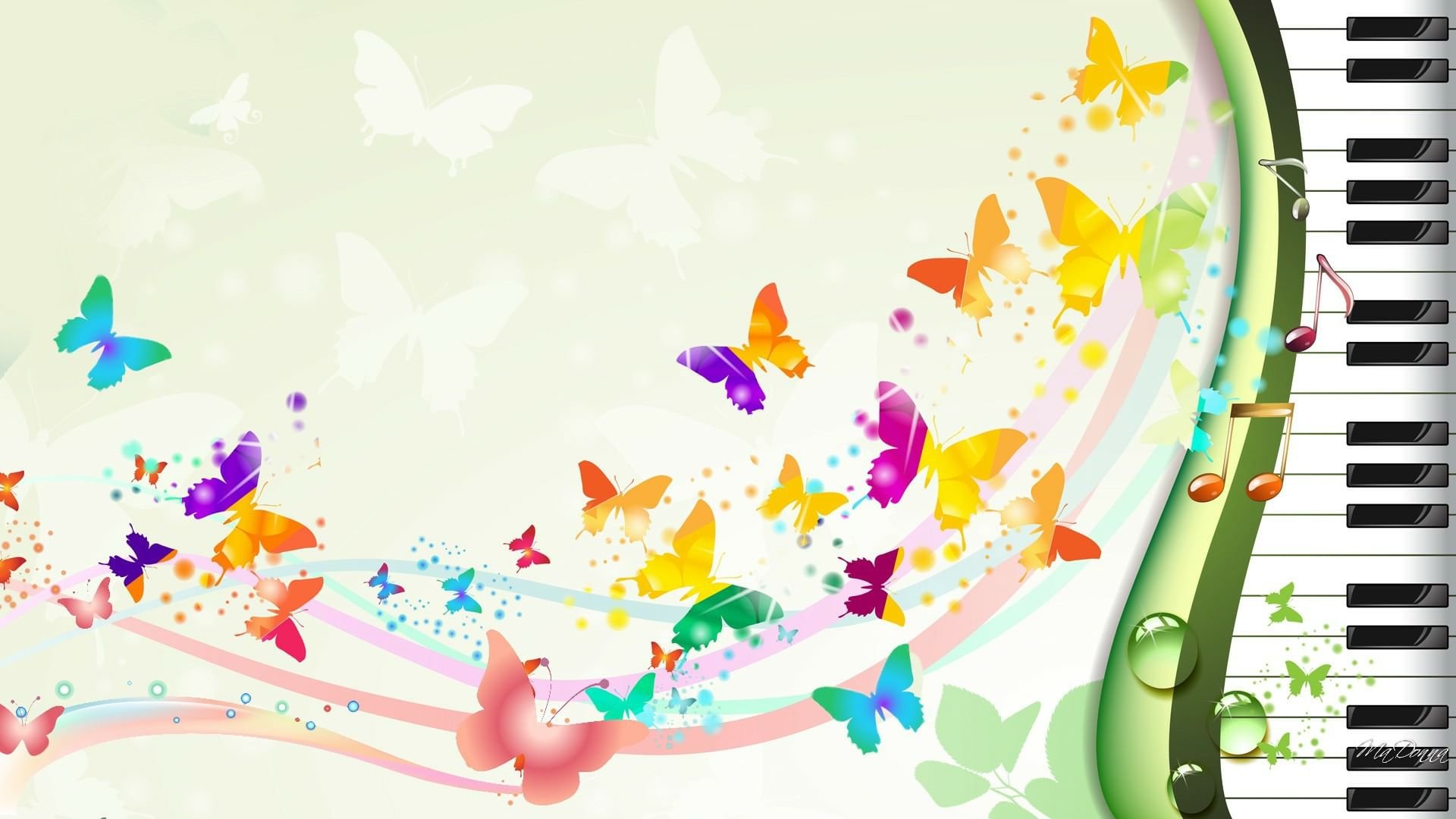 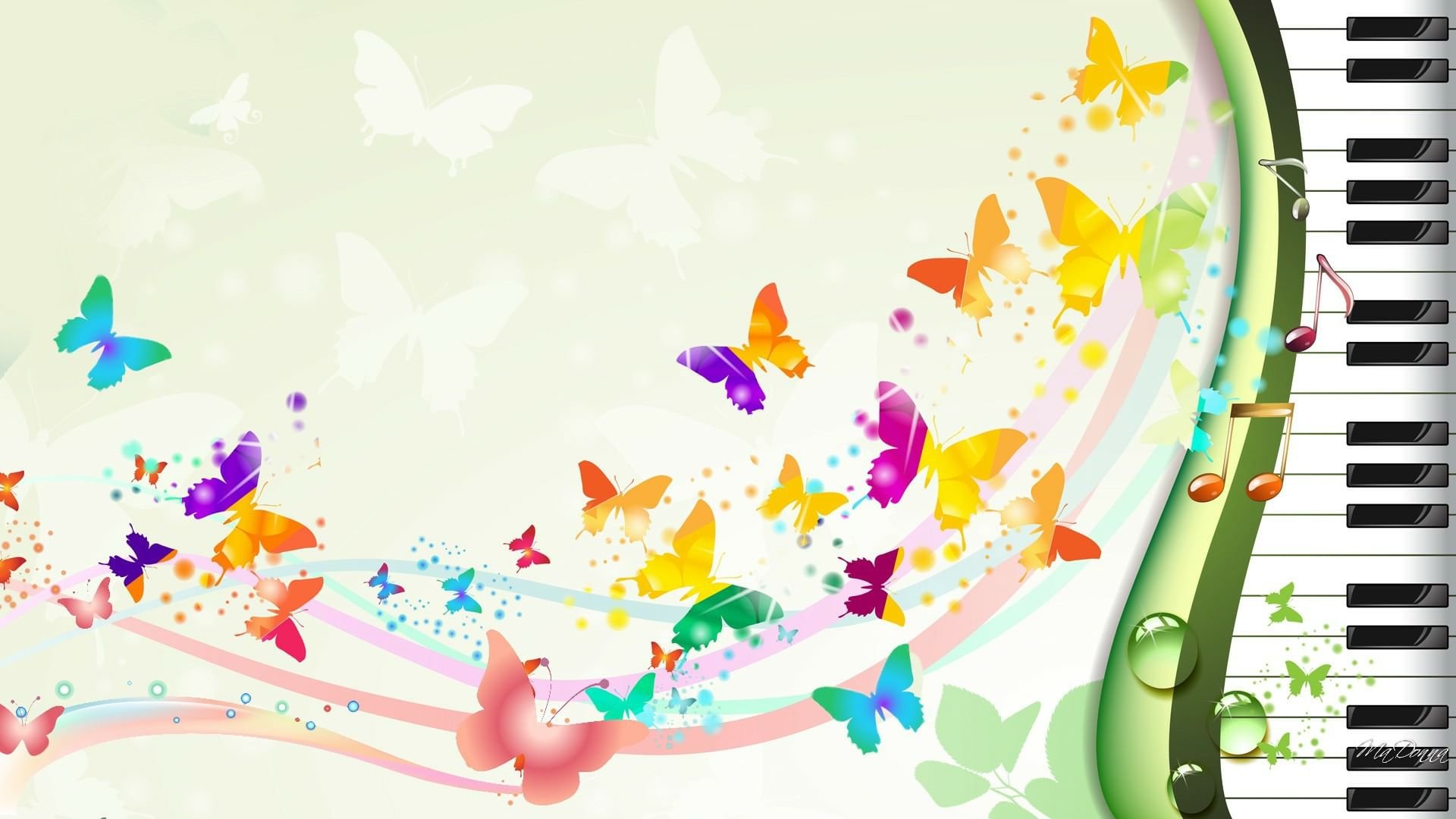 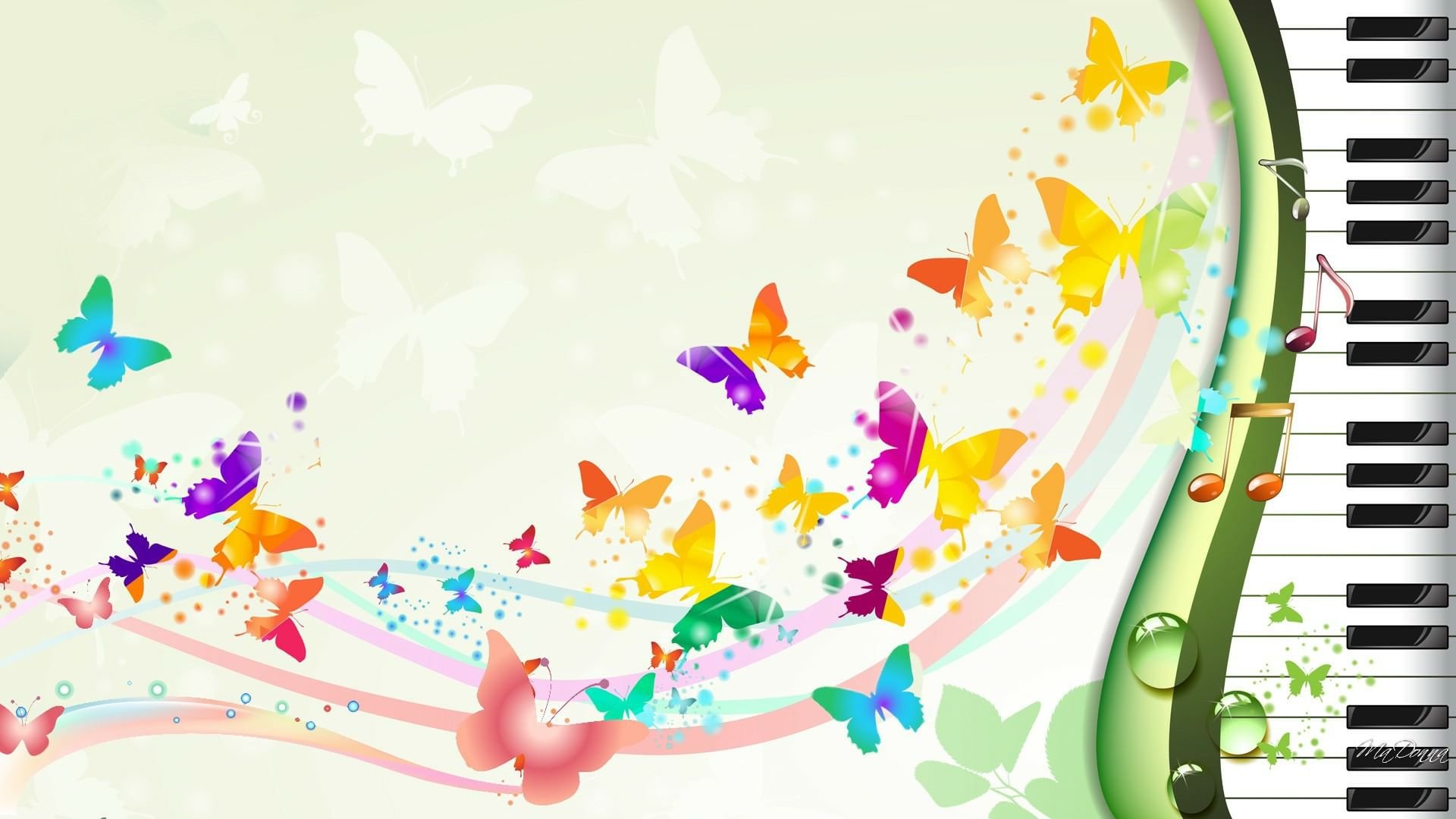 13. Награды и поощрения
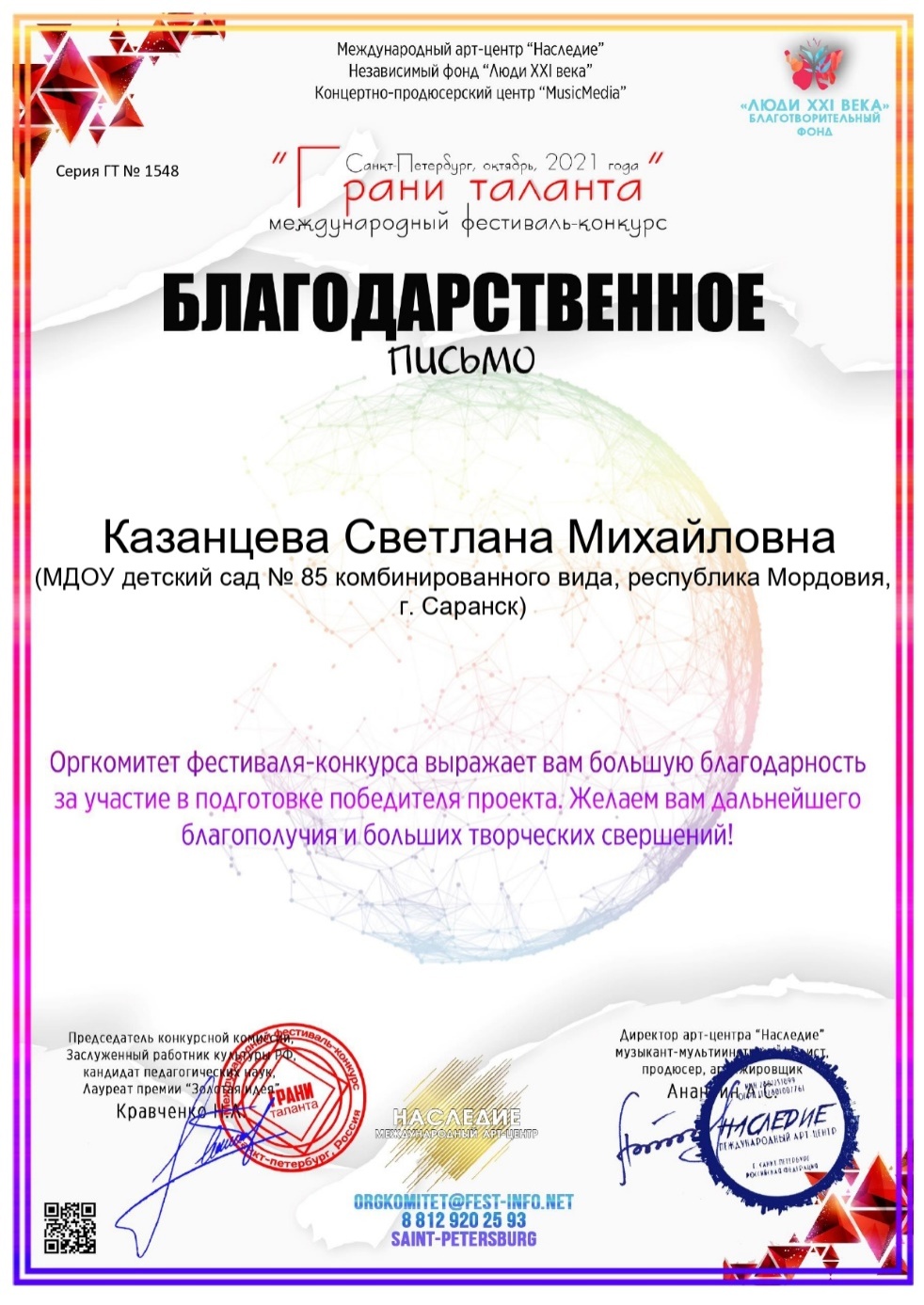 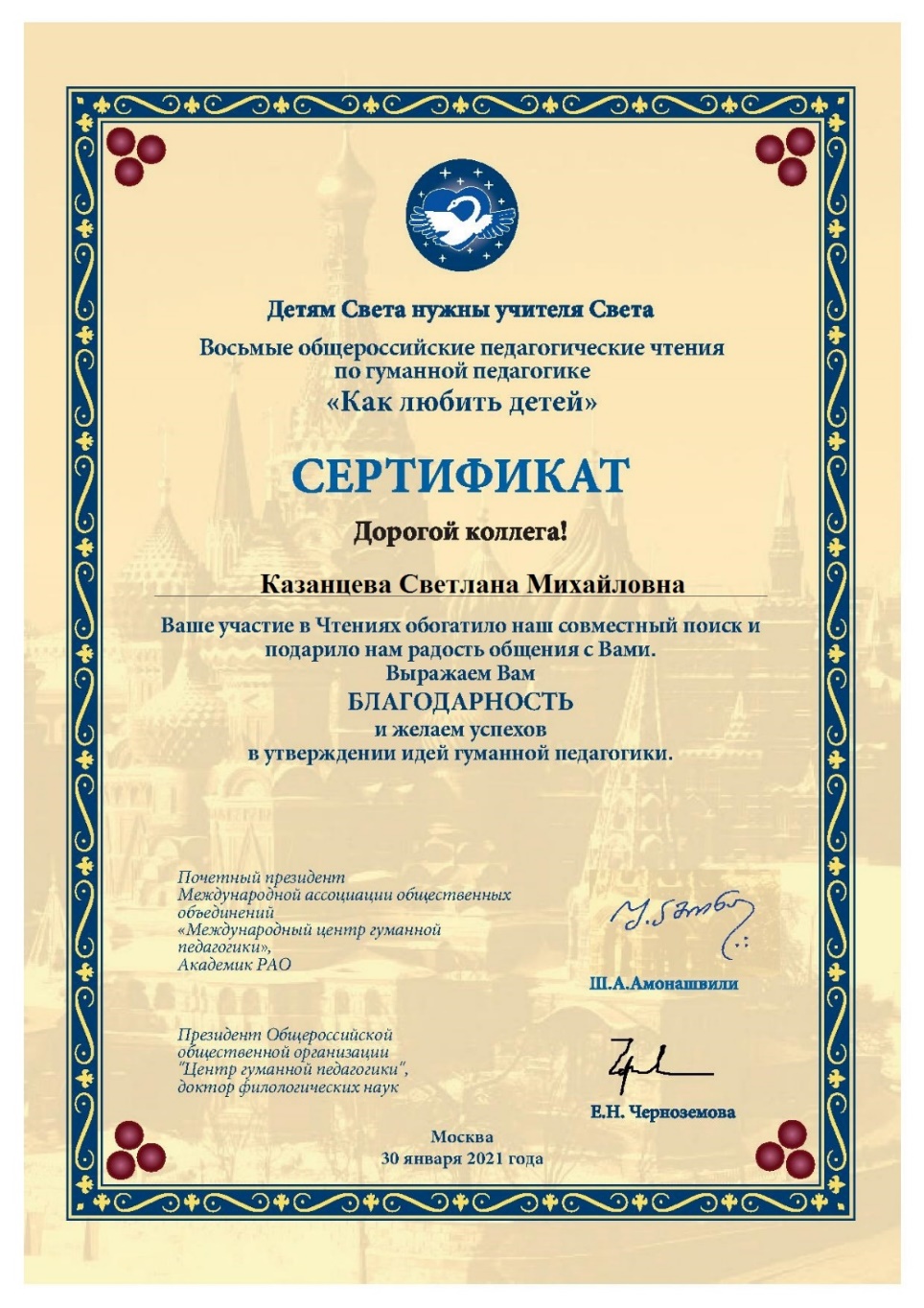 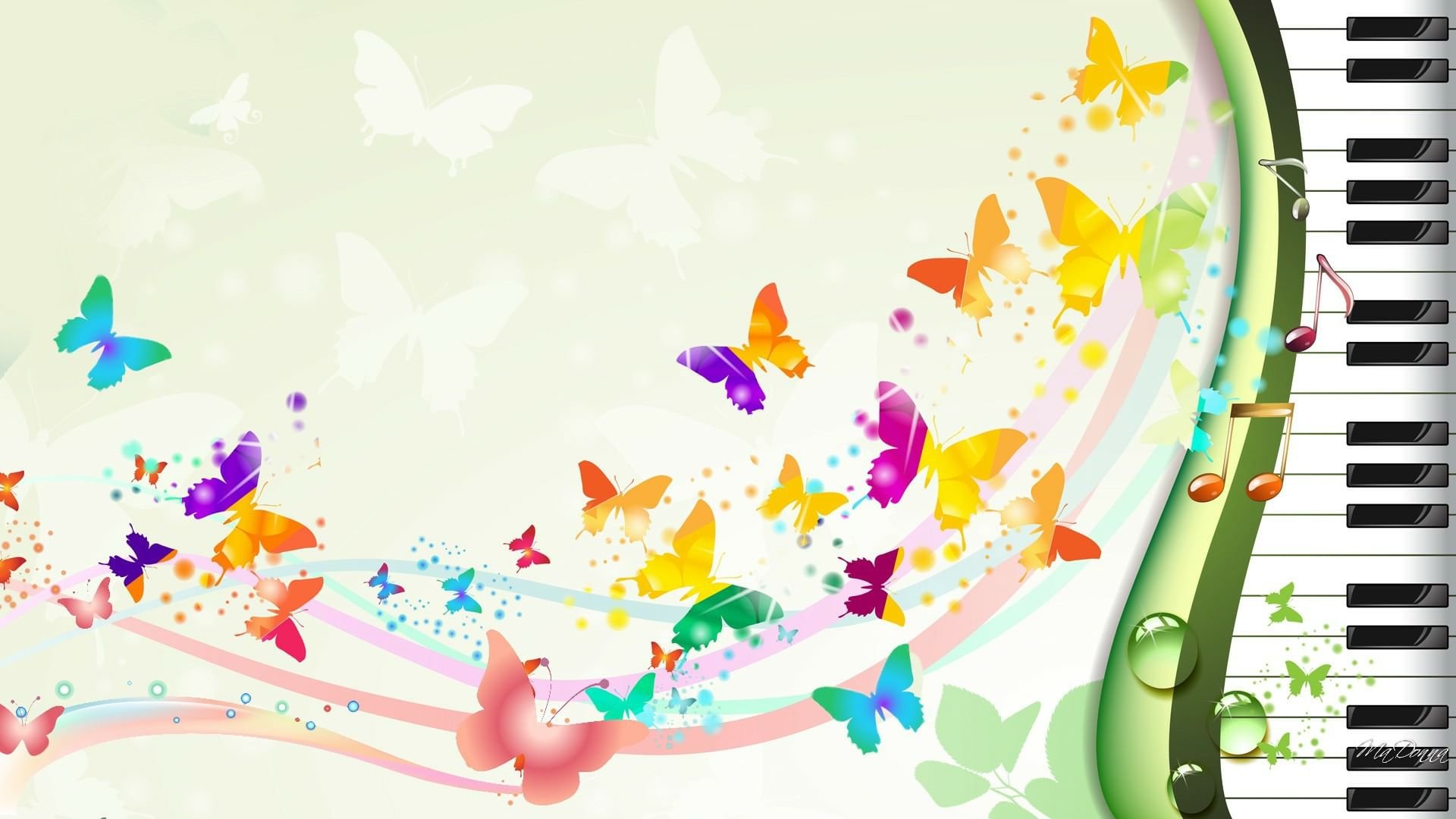 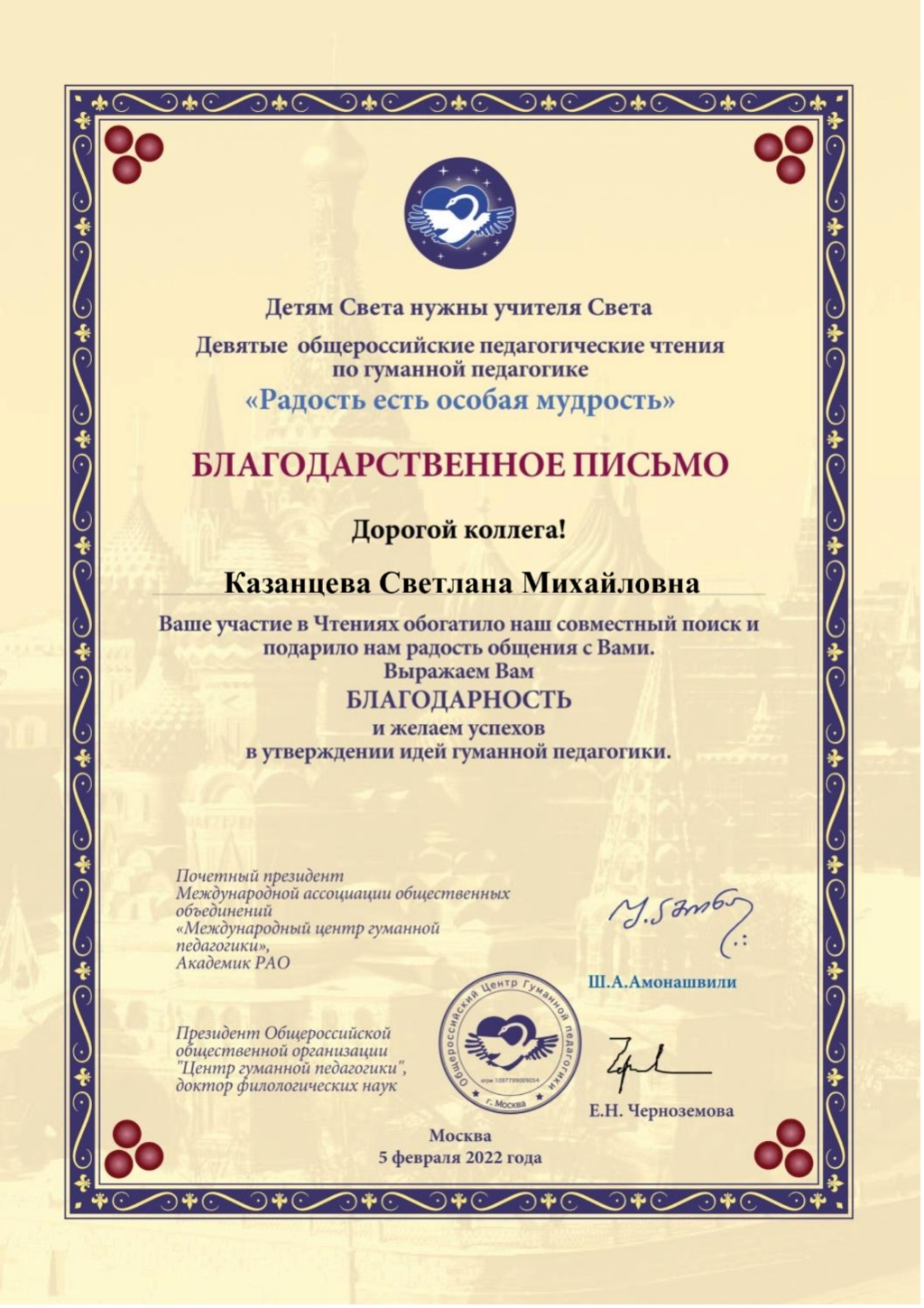